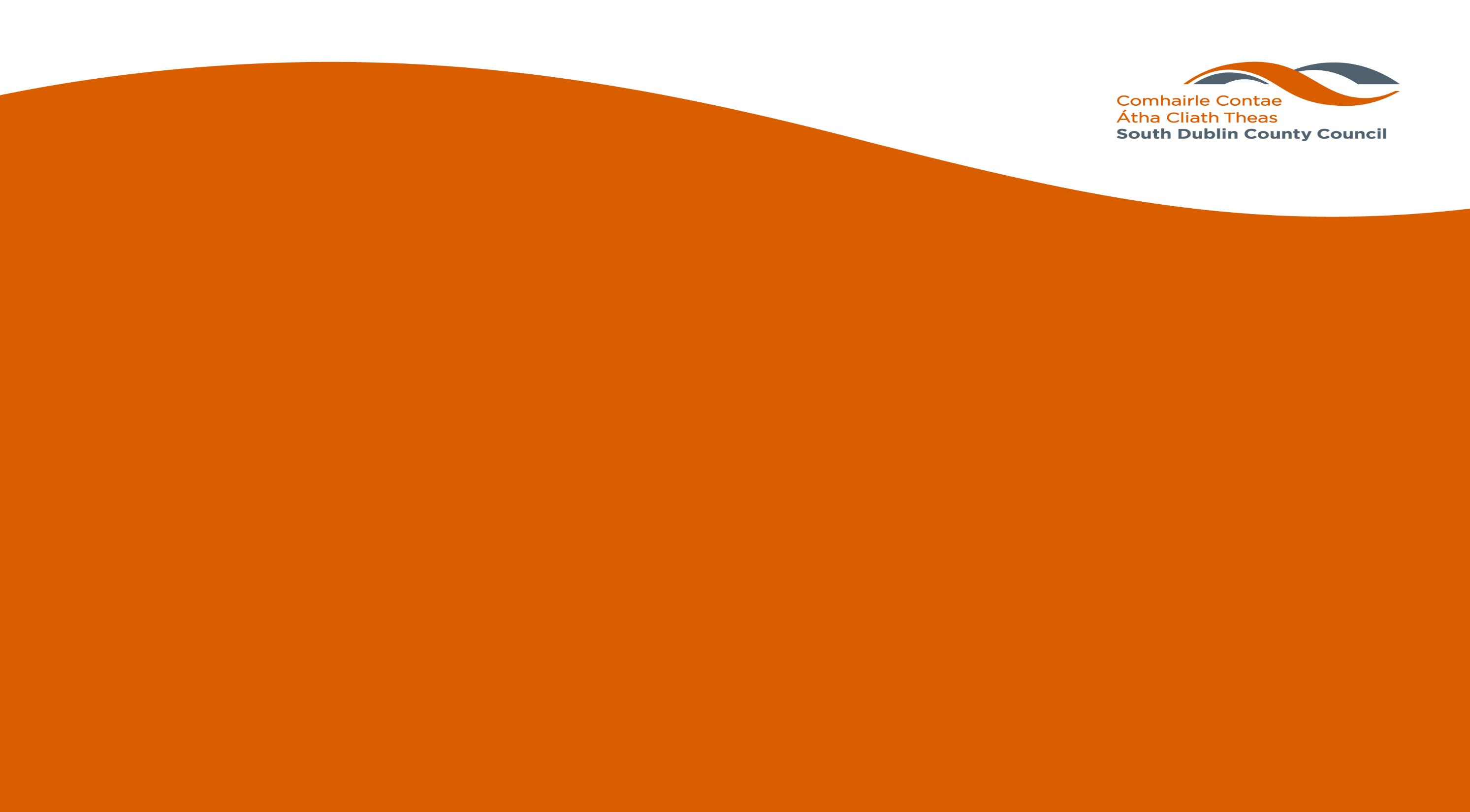 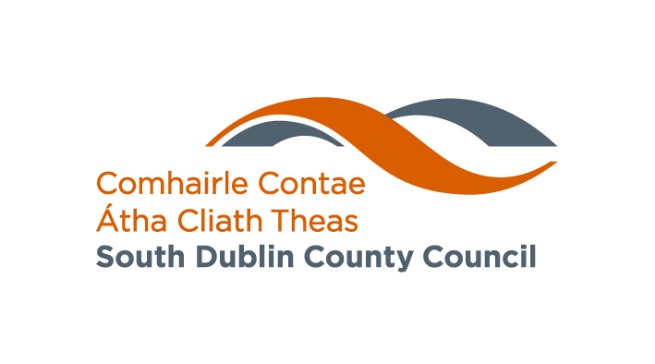 SDCC Sustainable Drainage Systems (SuDS) Explanatory, Design and Evaluation Guide


Environment , Water and Climate Change
Strategic Policy Committee Meeting
February 2022
[Speaker Notes: Introductions
Presentation on Sustainable Drainage Systems (SuDS) and SDCC SuDS guide project]
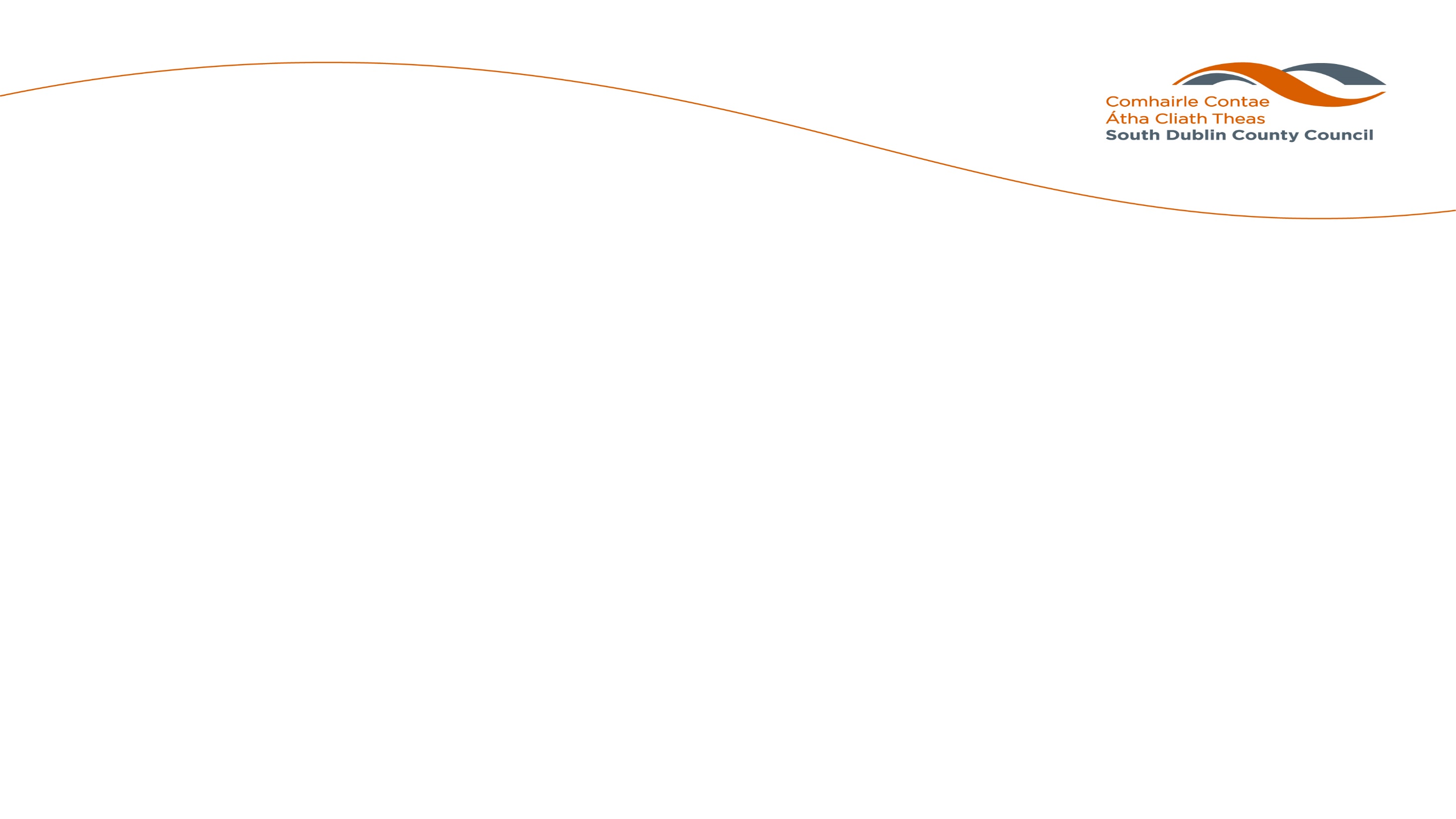 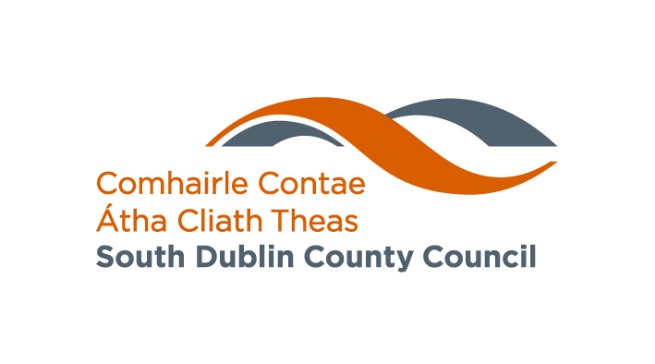 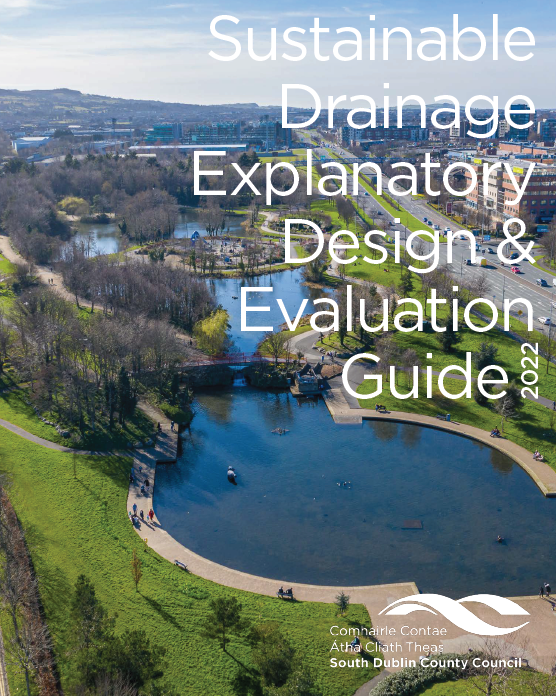 SDCC Sustainable Drainage Explanatory, Design & Evaluation Guide 2022
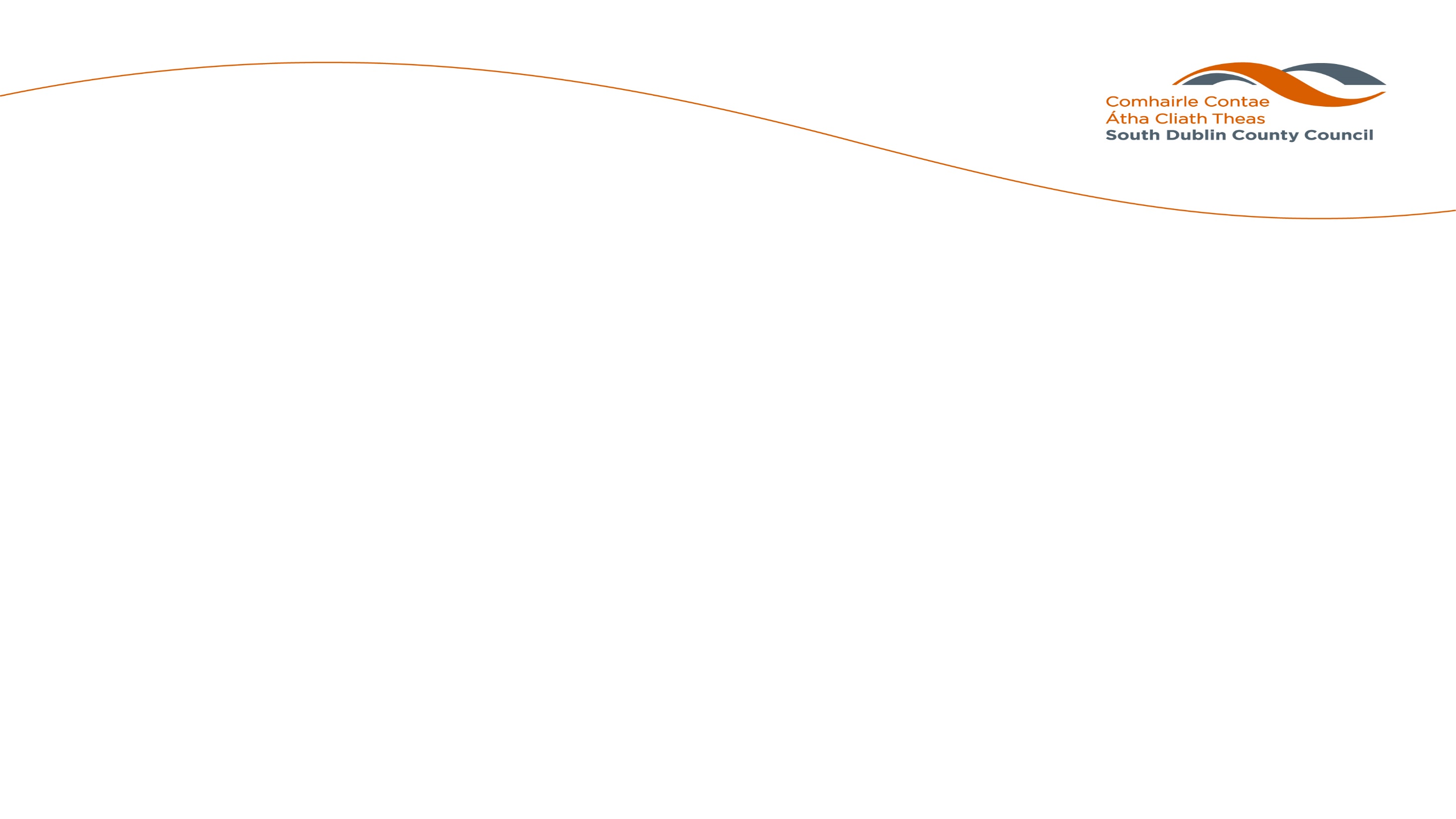 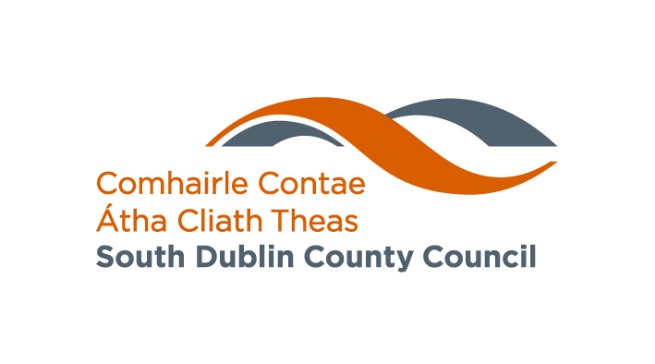 The Water Cycle
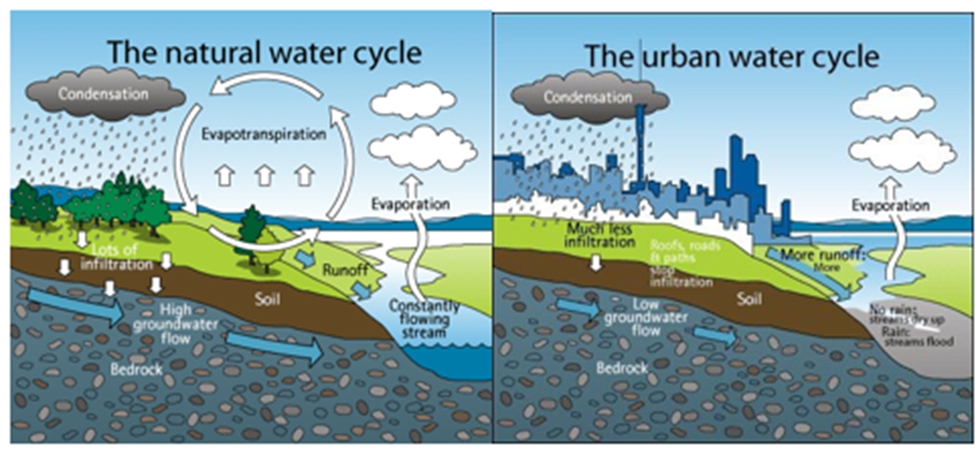 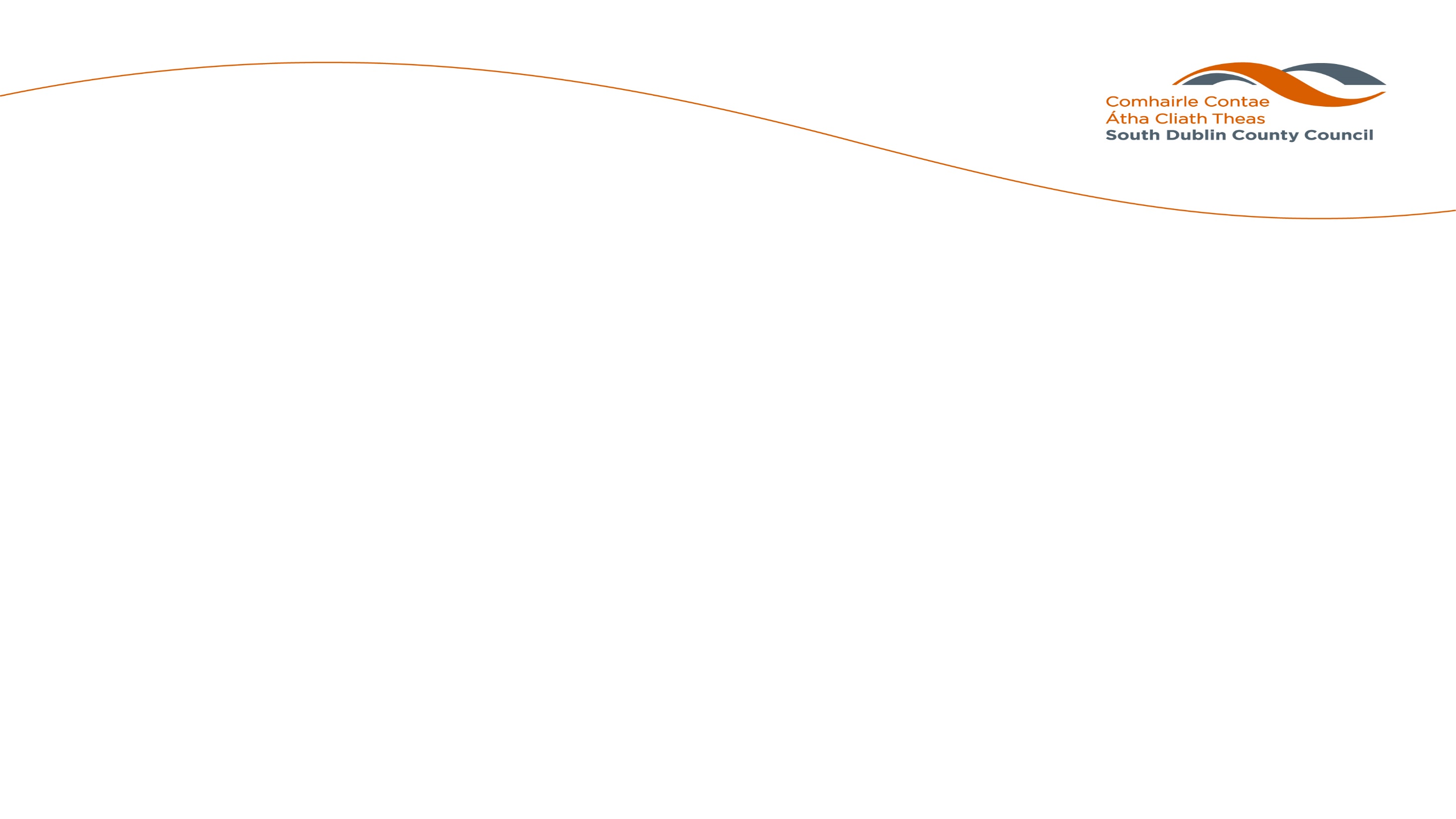 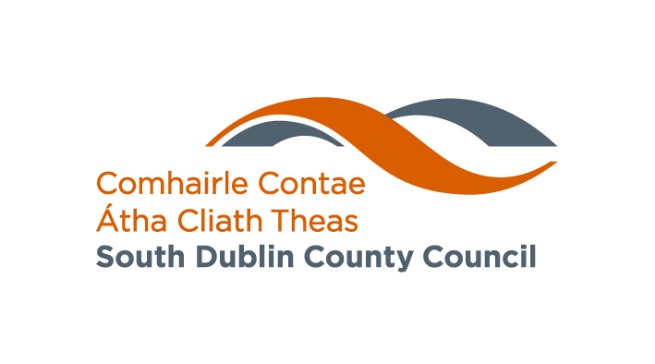 Traditional Surface 
Water Drainage
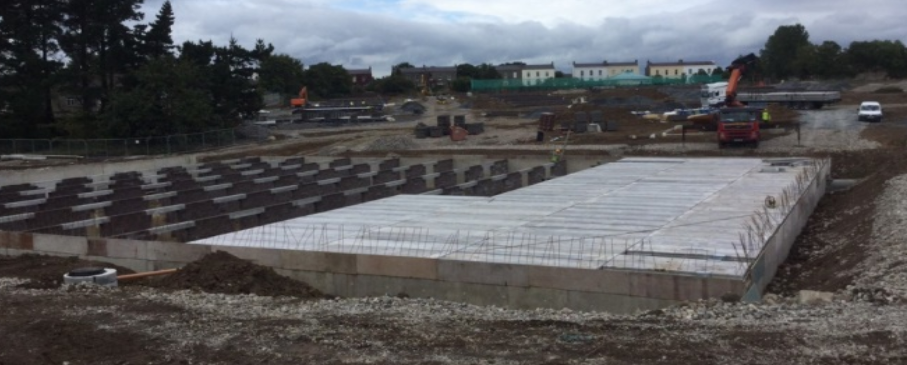 “Hard Engineered” Gully and piped systems

Underground Concrete attenuation tanks

Petrol Interceptor

Very little treatment

No natural losses

No public amenity or biodiversity value
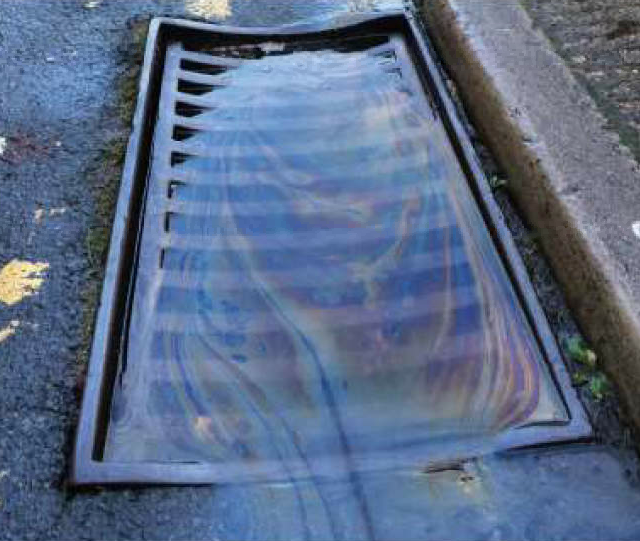 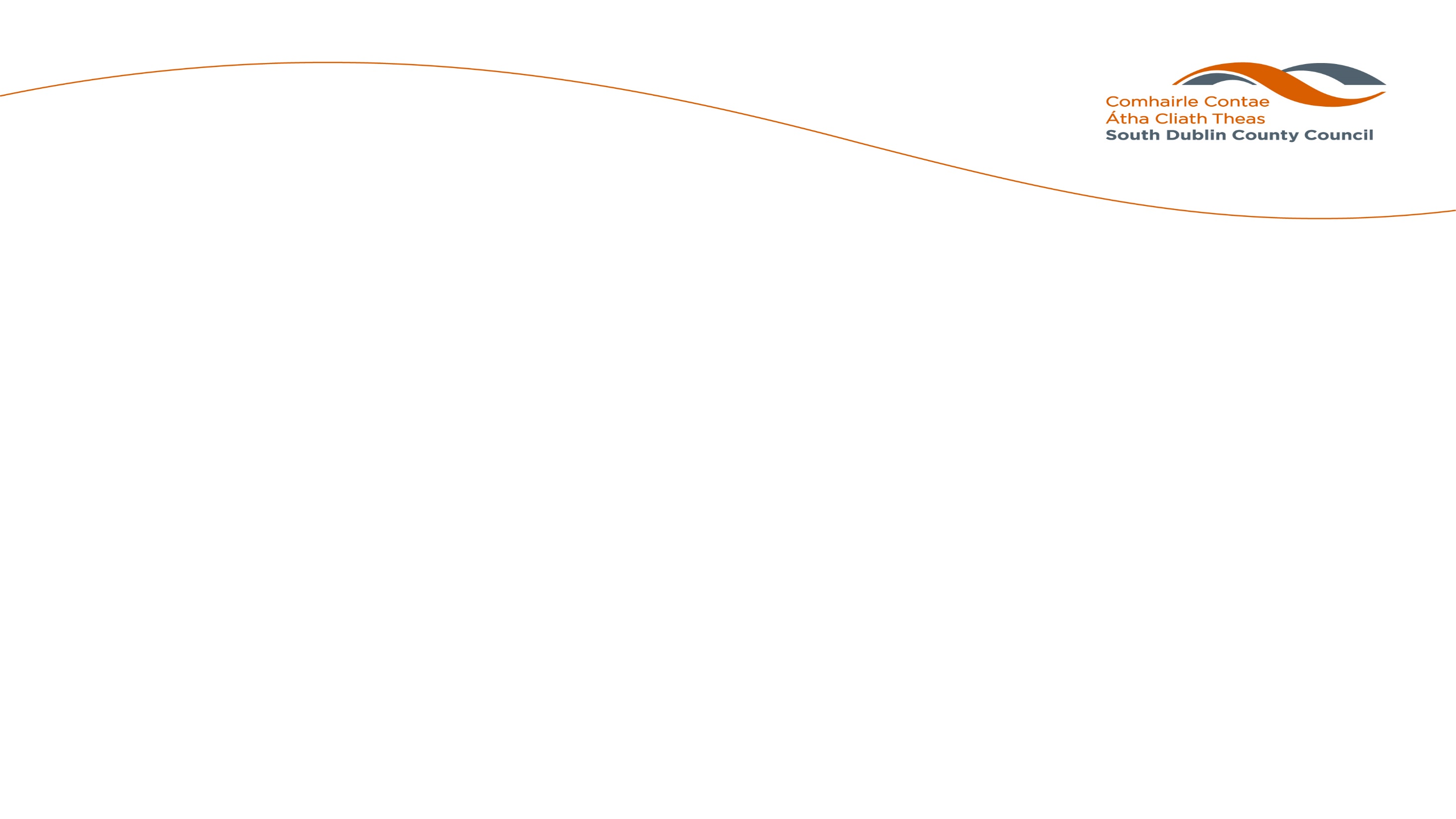 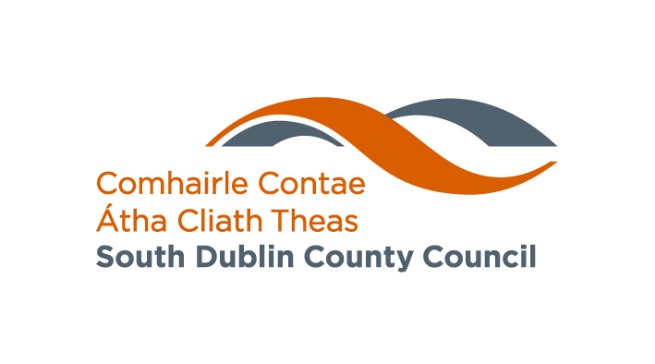 What are Sustainable 
Drainage Systems (SuDS)?
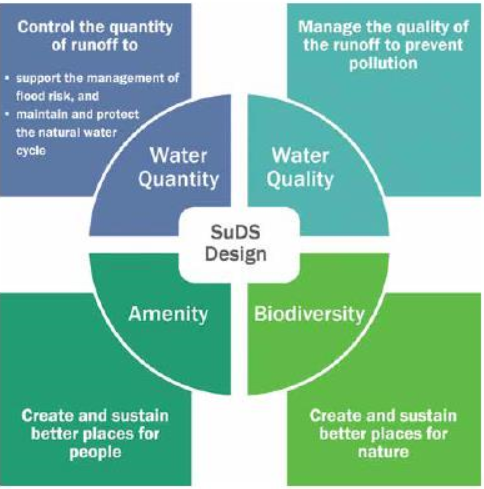 The “4 Pillars”
‘Sustainable Drainage Systems or SuDS is a way of managing rainfall that minimises the negative impacts on the quantity and quality of runoff whilst maximising the benefits of amenity and biodiversity for people and the environment.’
[Speaker Notes: Definition - “Sustainable Drainage or SuDS is a way of managing rainfall that minimises the negative
impacts on the quantity and quality of runoff whilst maximising the benefits of amenity and biodiversity for people and the environment’.

Water Quantity
Manage and control runoff volumes and flow rates from impermeable surfaces, reducing the impact of urbanisation on flooding
Provide opportunities harvesting rainwater run for use close to where it falls
Promote groundwater and aquifer body recharge
Protect natural flow regimes in watercourses
Encourage evapotranspiration from planted and other storage areas
Water Quality
Maintain and where possible improve water quality by reducing occurrences of polluted rainwater runoff
Establishes a treatment train for water conveyance using sustainable, natural means.
Biodiversity
The water within a SuDS scheme is vital for the growth and development of plants and animals. Biodiversity benefits can be delivered by even small, isolated components, but the greatest value is likely to be delivered where SuDS are planned as part of wider green landscapes and they can assist with wildlife connectivity.
Provide attractive habitats for flora and fauna near watercourses for feeding and nesting.
Public Amenity
Water adds to the attractiveness of an area.
The presence of water allows people to have an increased connection with nature
Creates more interesting landscapes for play and recreation
Can improve air quality
Carbon reduction and sequestration]
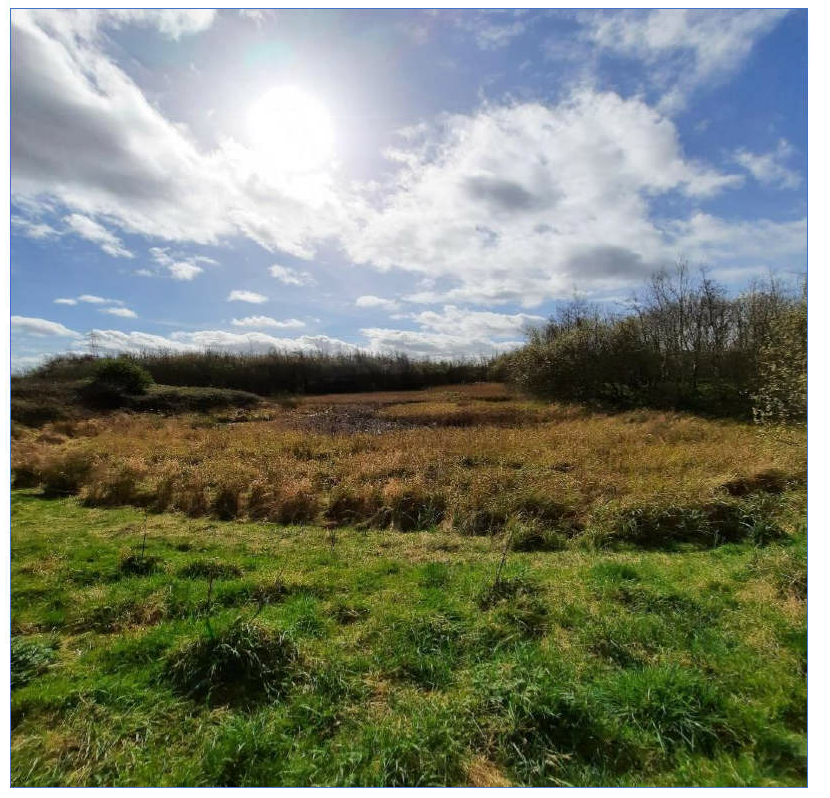 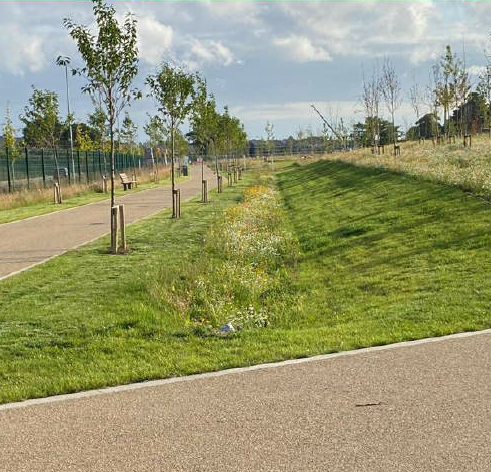 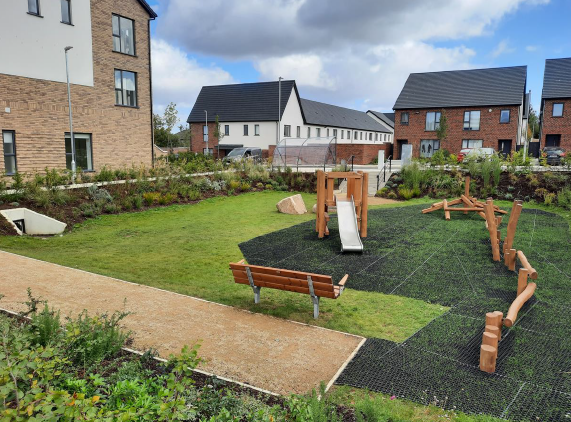 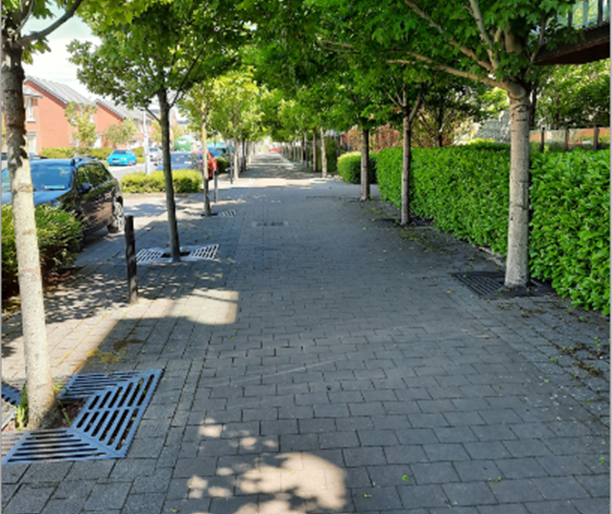 Tree Pits
Pond/Wetland
Swale
Detention Basin
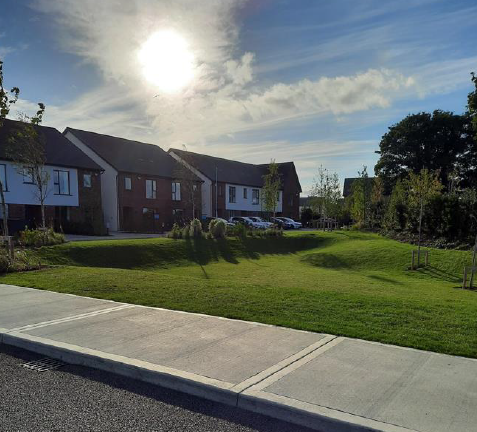 Types of SuDS Features

Swales
Tree Pits
Detention Basins/Attenuation Ponds
Wetlands
Soakaways
Detention Basin
[Speaker Notes: Run through examples and locations
Some case studies in the county will form part of the guide]
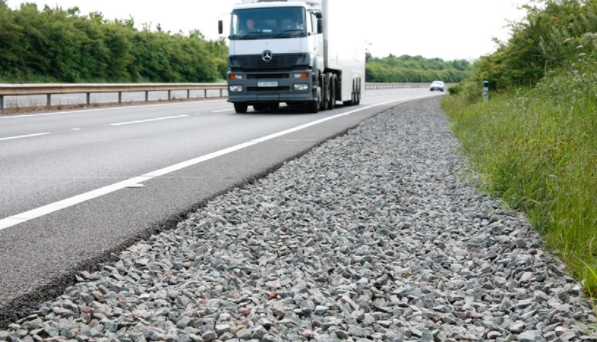 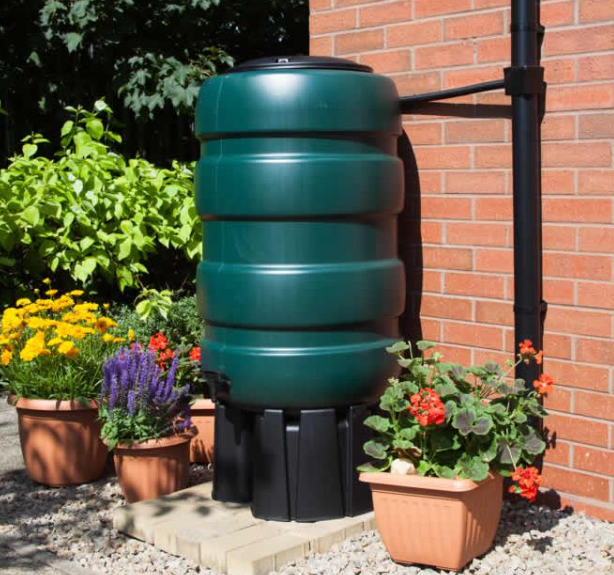 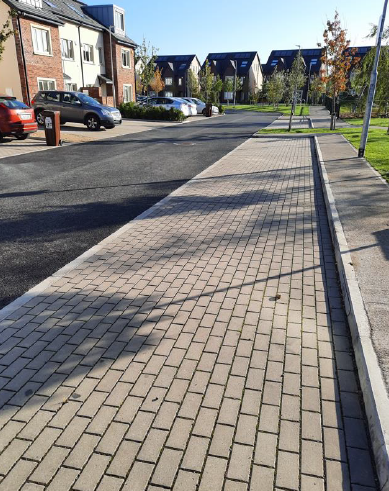 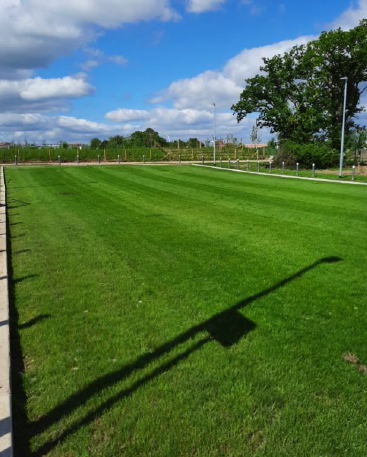 Grass Paving
Permeable paving
Filter Drain
Water Butt
More types of SuDS Features

Rainwater Harvesting
Porous Surfaces
Green / Blue roofs
Filter Drains/Filter Strips
Bioretention Raingardens
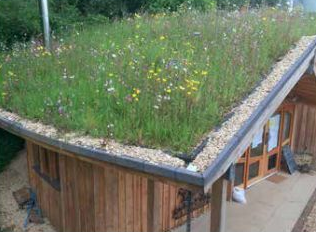 Green Roof
[Speaker Notes: Run through examples and locations
Some case studies in the county will form part of the guide]
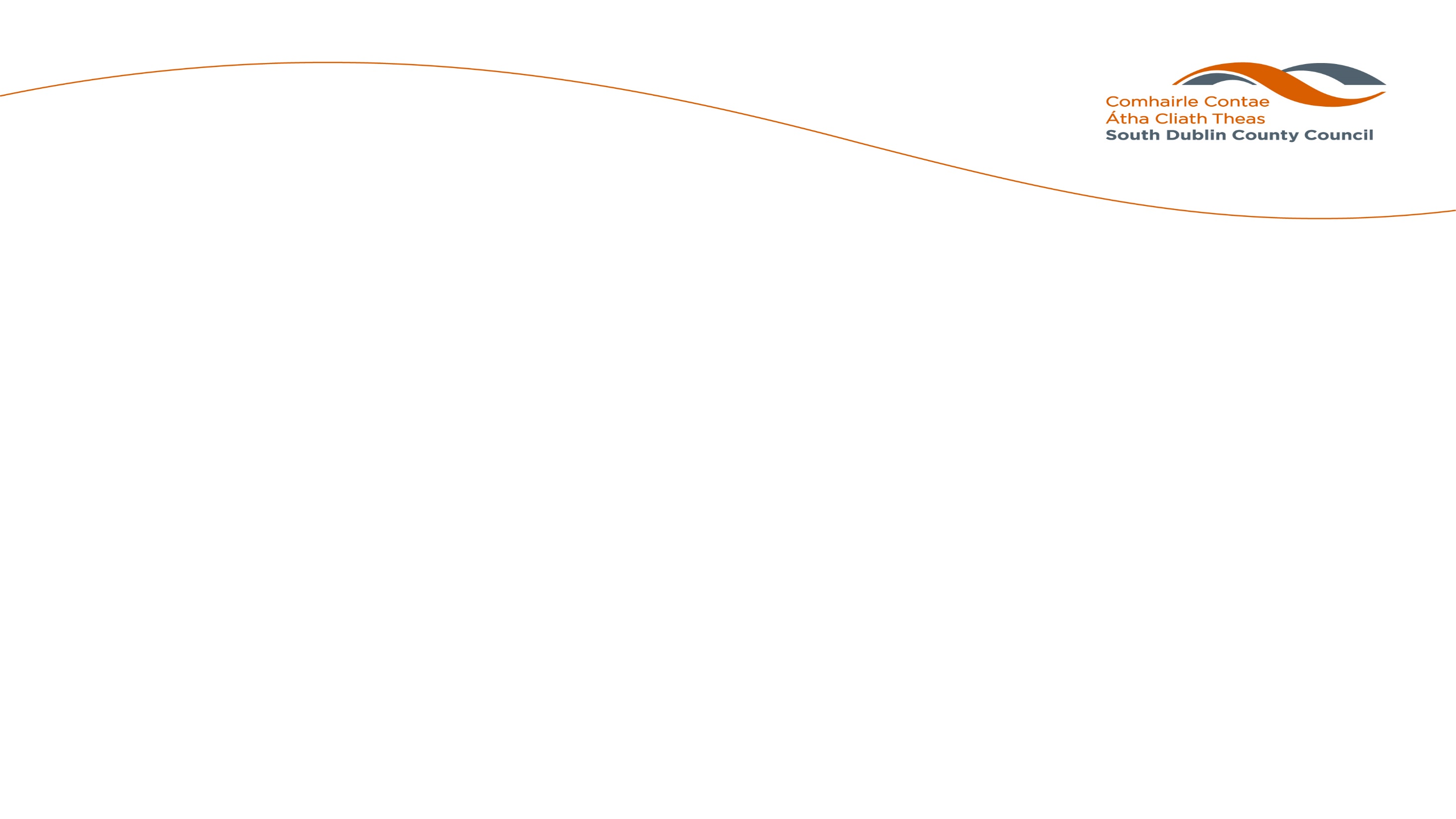 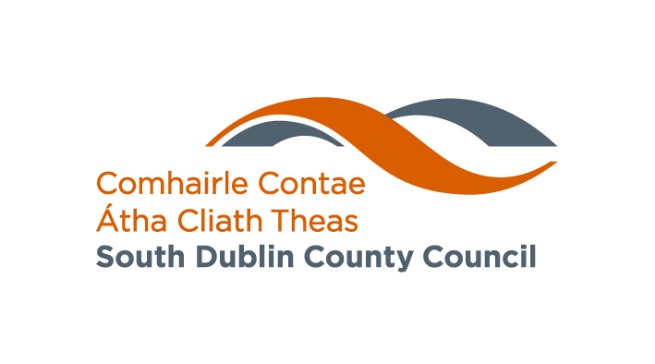 SDCC SuDS Explanatory, Design and Evaluation Guide
Main SuDS Guide for SDCC and private led developments 
Easy to read

Focus on “How to implement SuDS” rather than what is SuDS 

Guidance on Concept, Outline & Detailed design stages

SuDS requirements in South Dublin (CDP 2022-2028 Planning Policy)

Due for publishing early Feb 2022
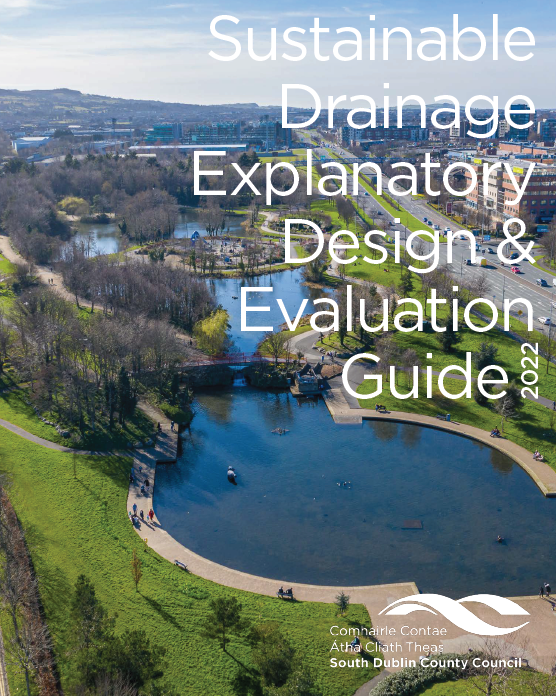 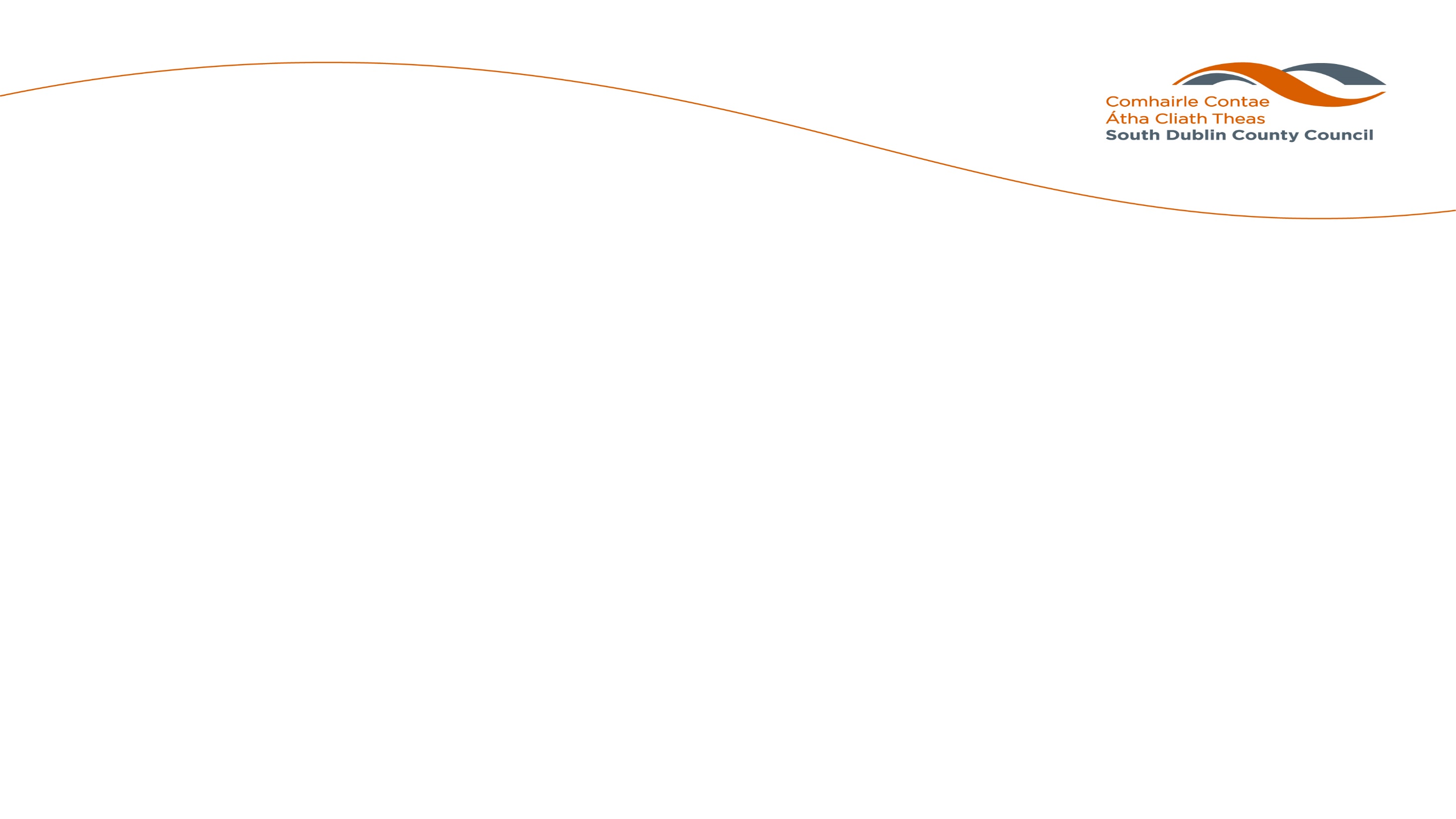 SDCC SuDS Explanatory, Design and Evaluation Guide - Contents
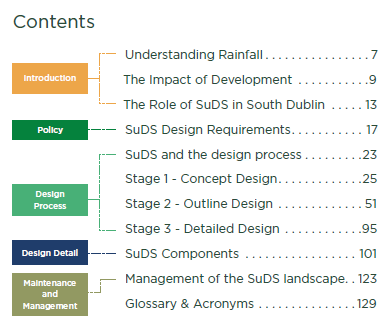 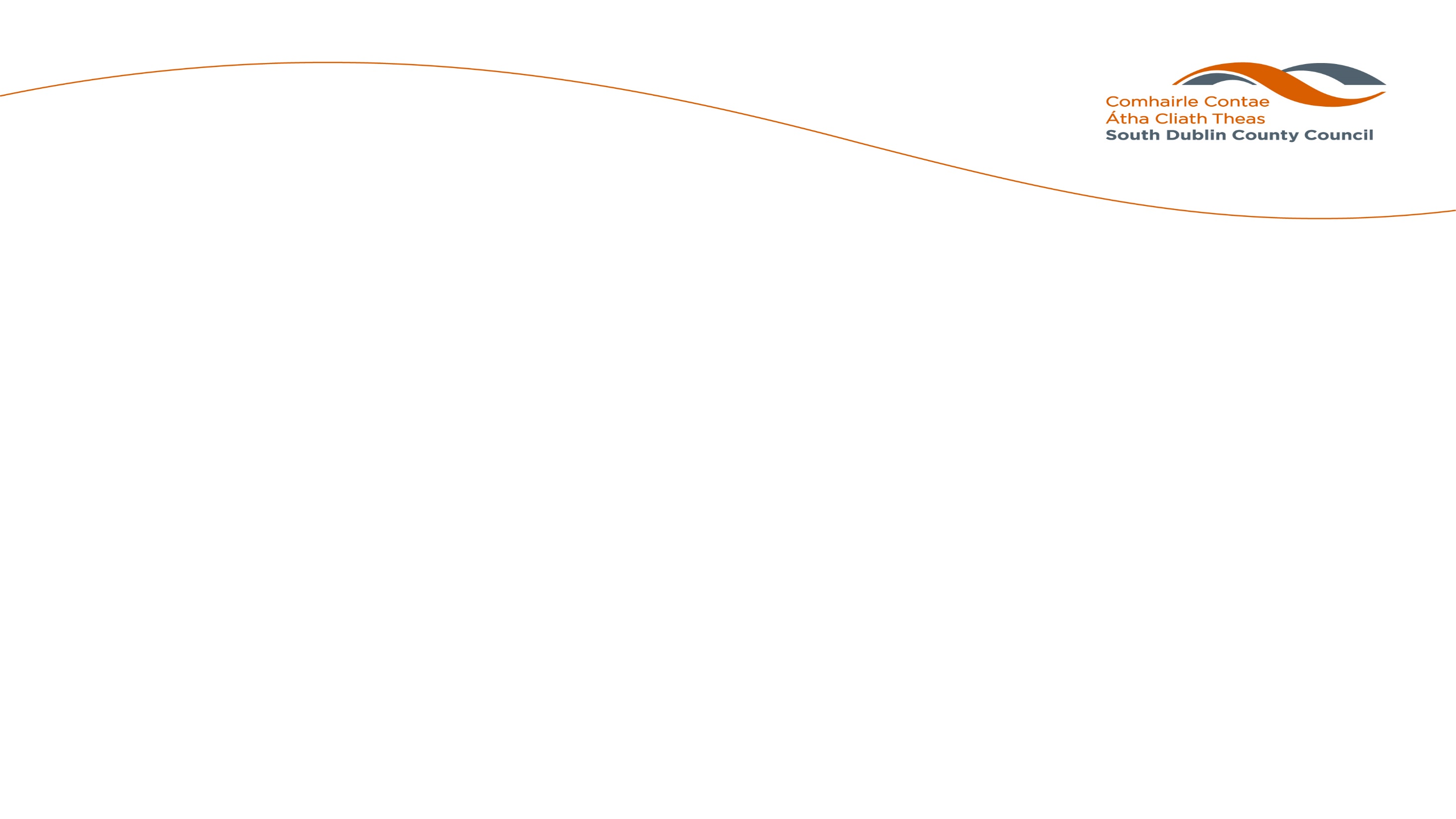 SDCC SuDS Explanatory, Design and Evaluation Guide – Introduction
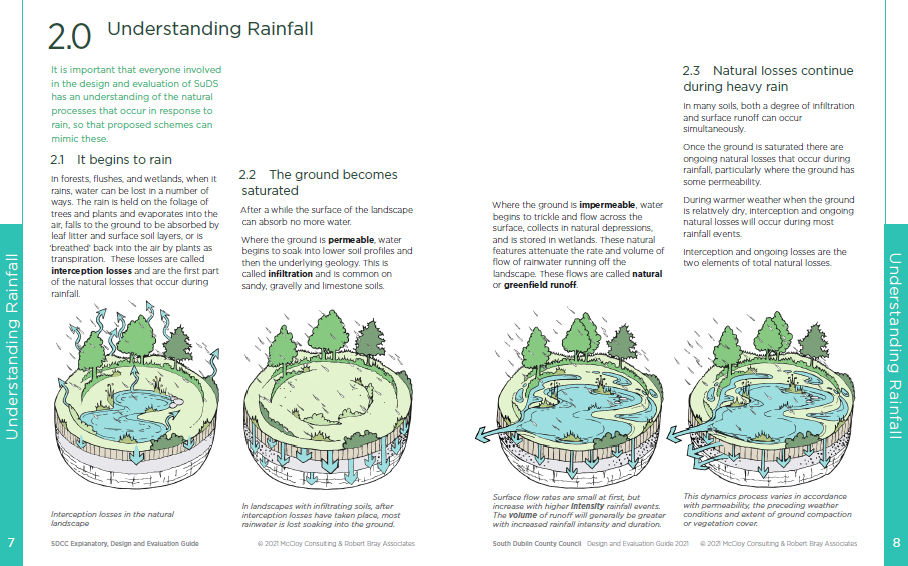 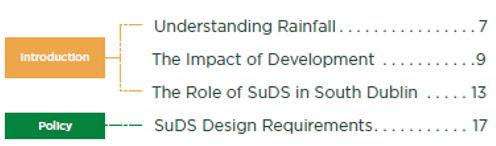 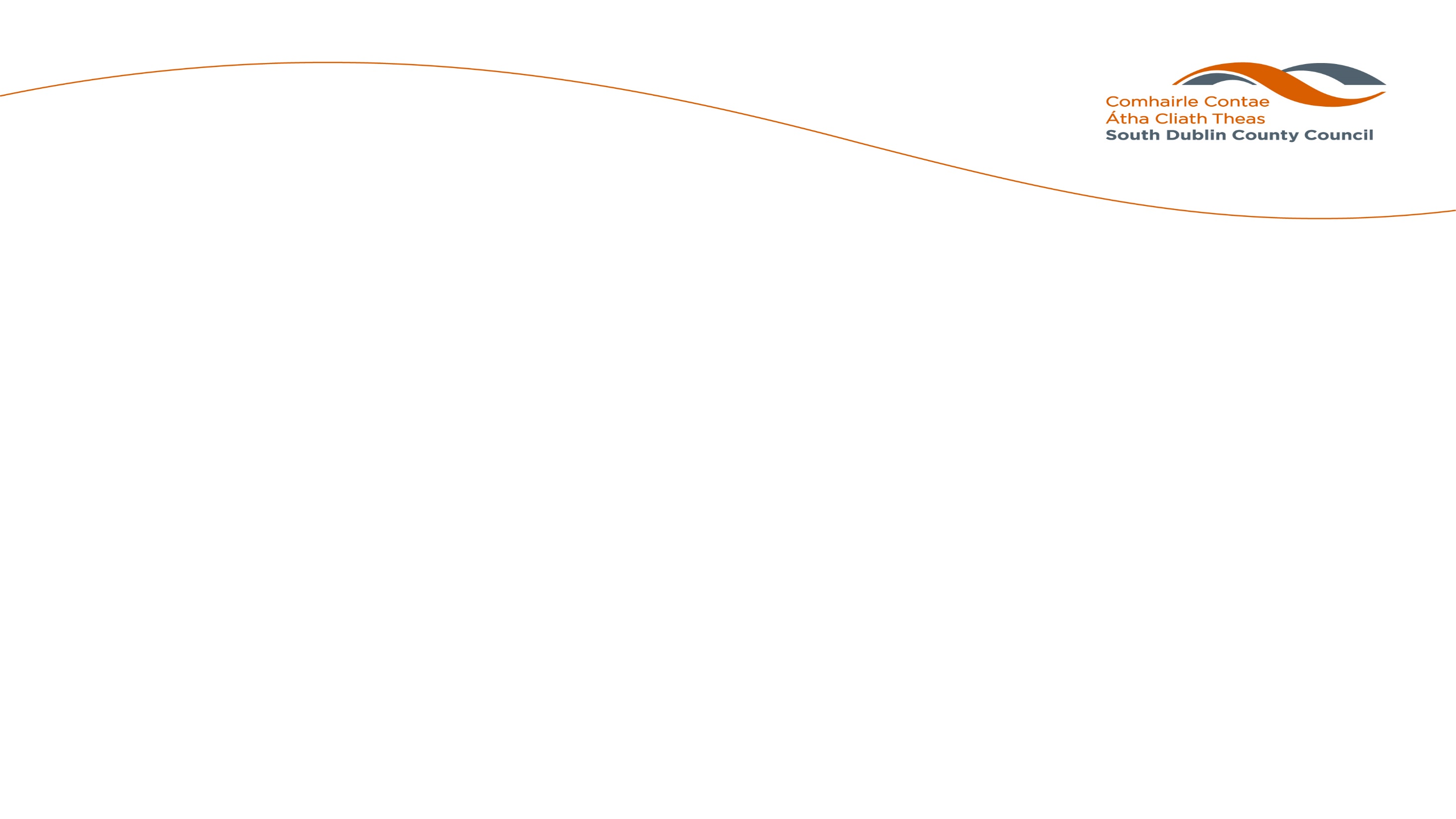 SDCC SuDS Explanatory, Design and Evaluation Guide – Policy
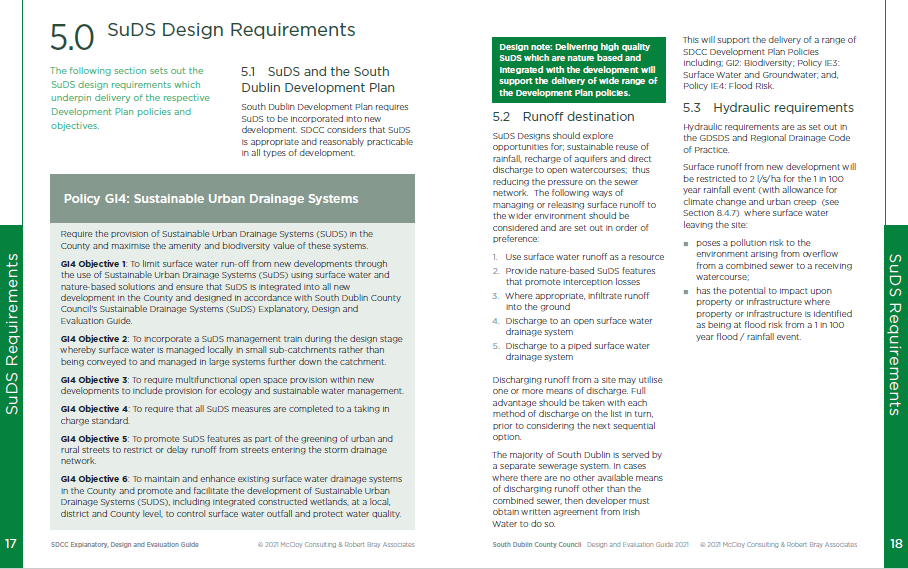 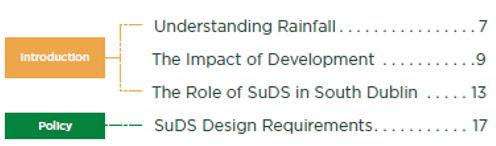 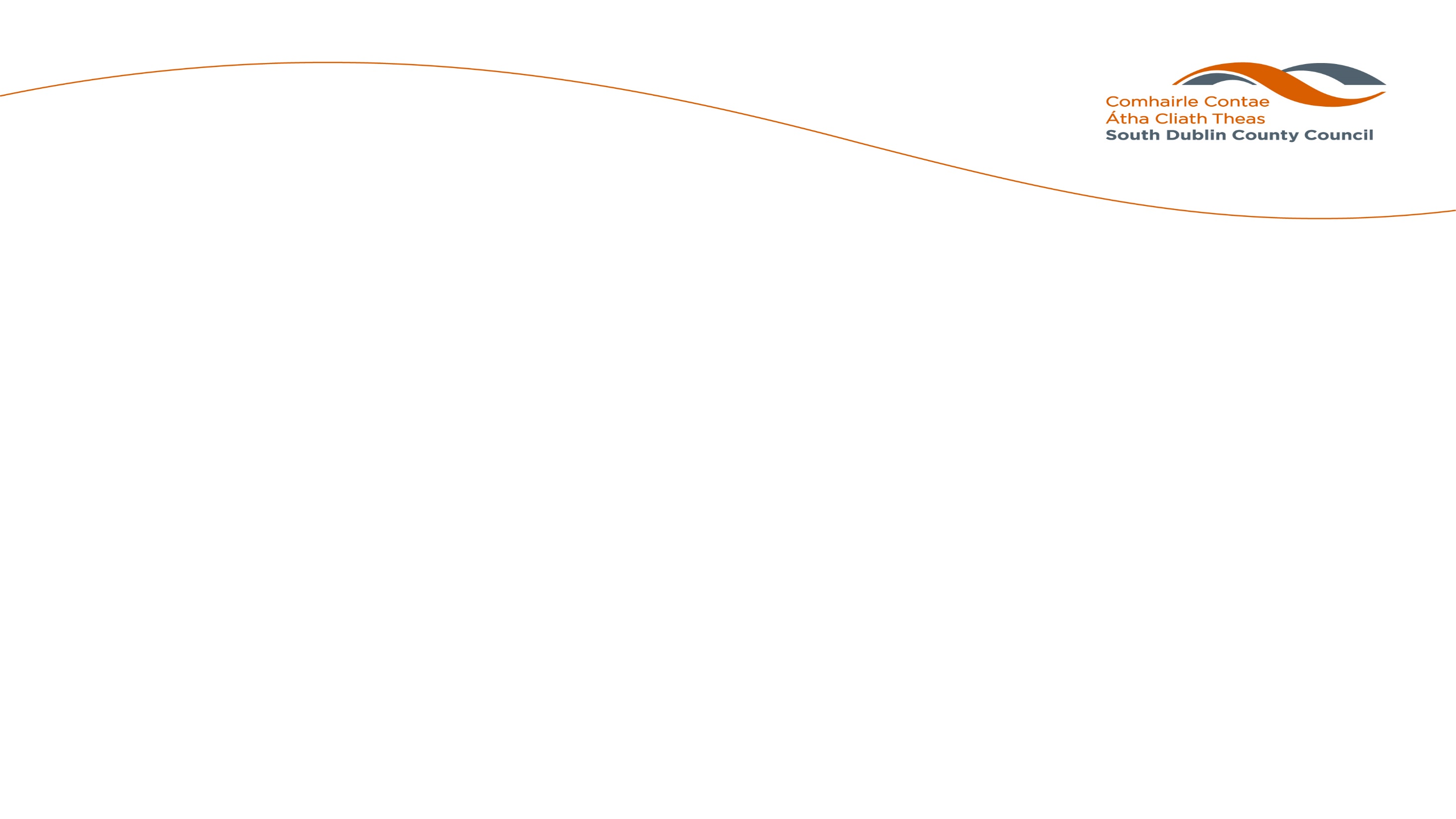 SDCC SuDS Explanatory, Design and Evaluation Guide – Concept Design
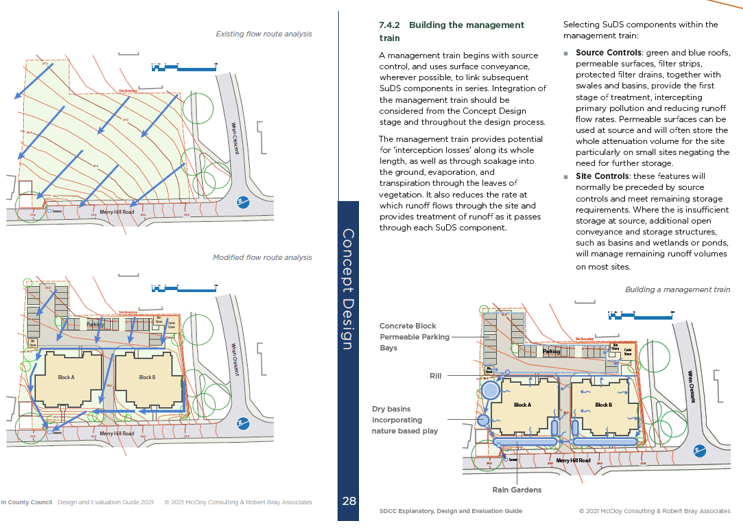 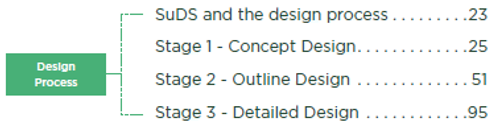 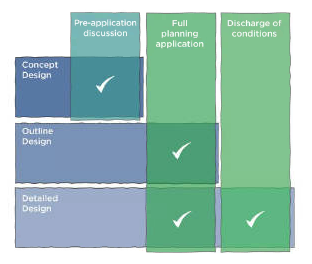 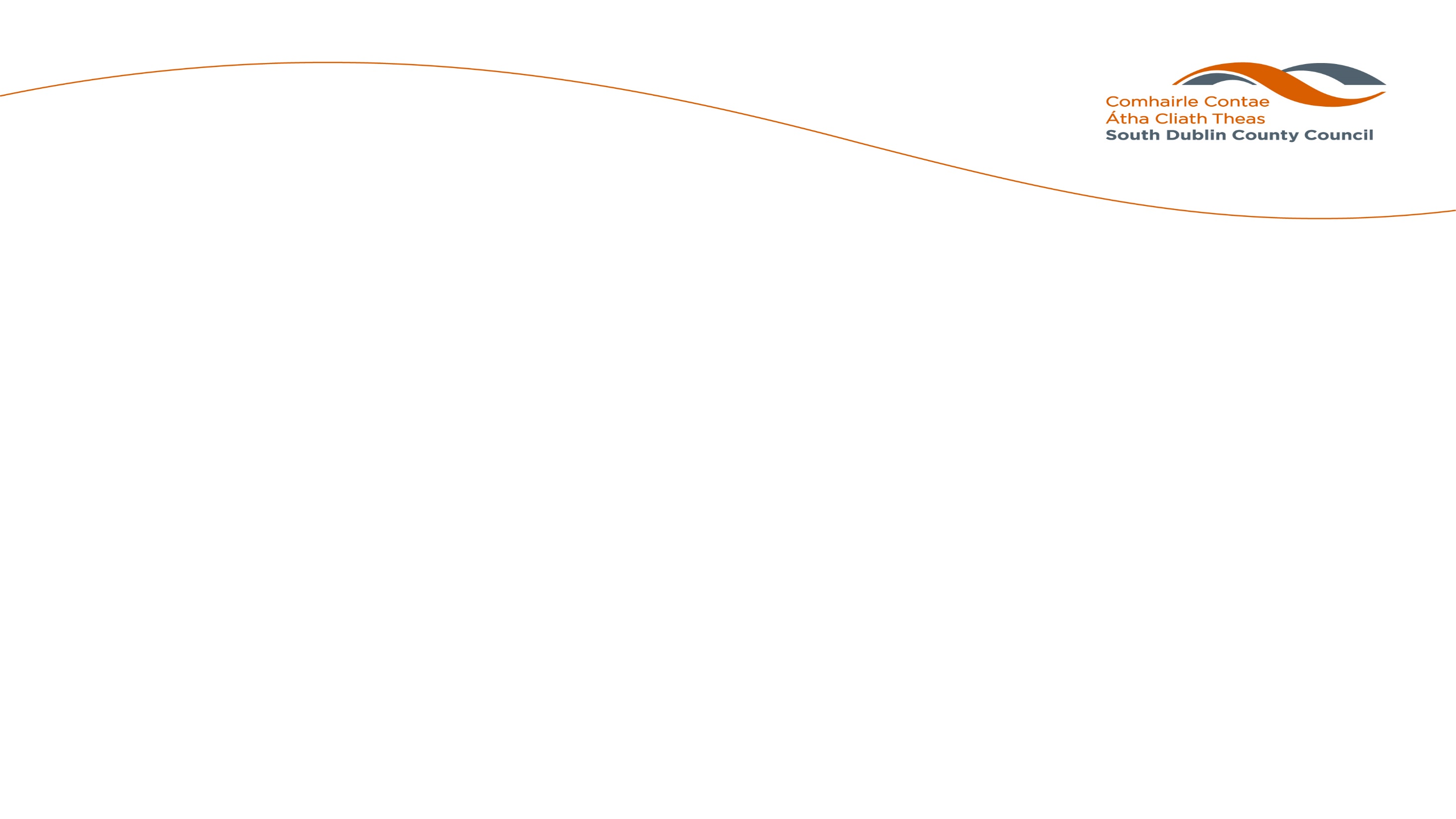 SDCC SuDS Explanatory, Design and Evaluation Guide – Outline Design
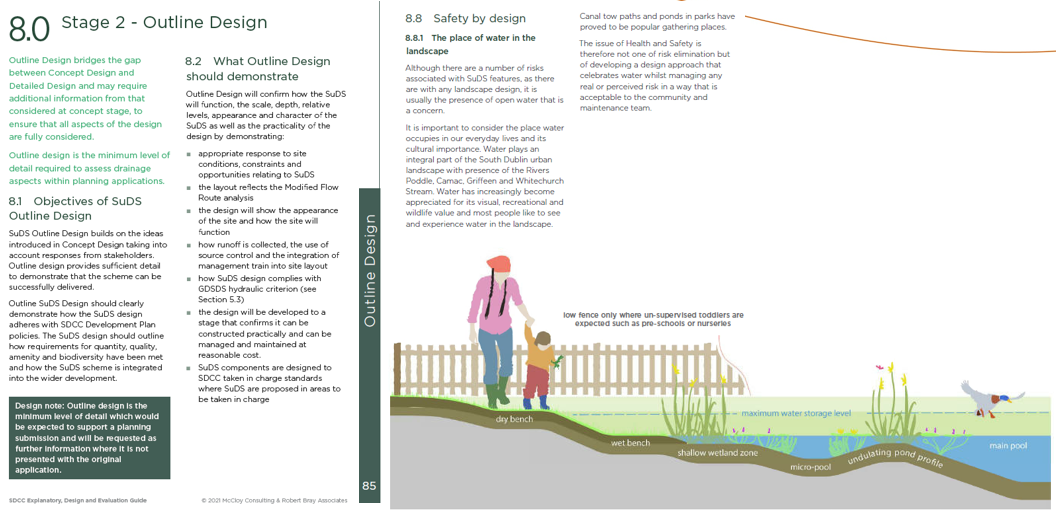 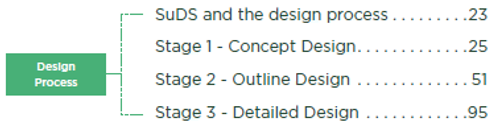 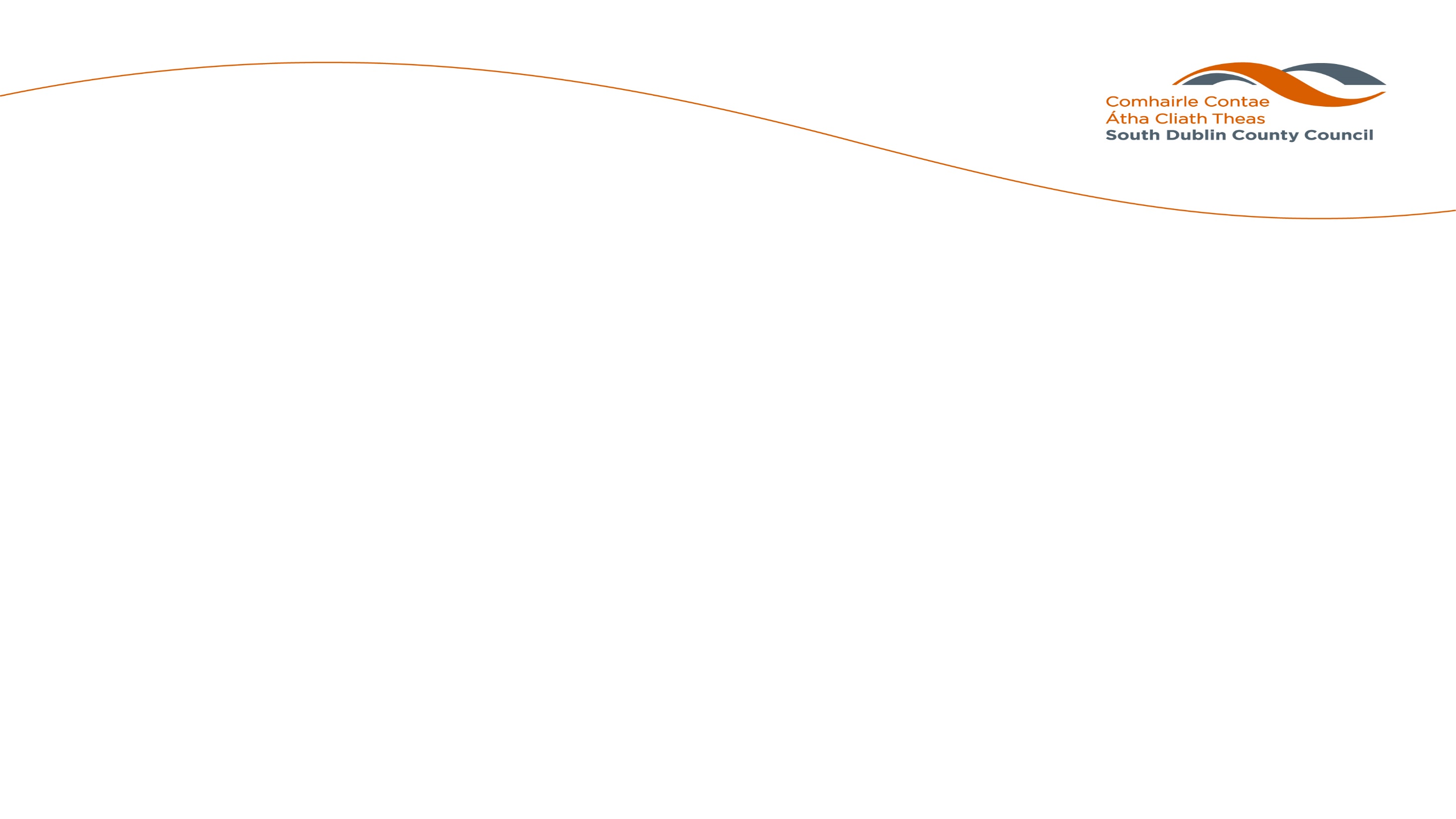 SDCC SuDS Explanatory, Design and Evaluation Guide – Detailed Design
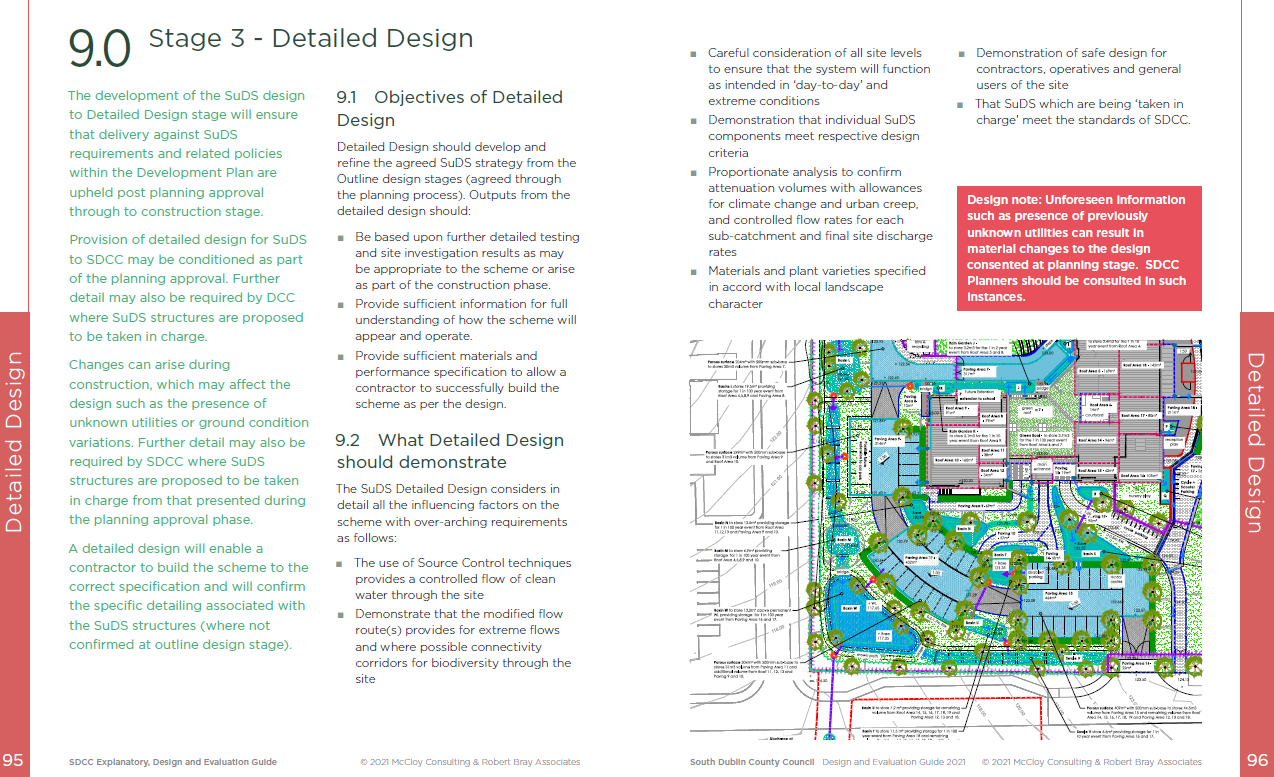 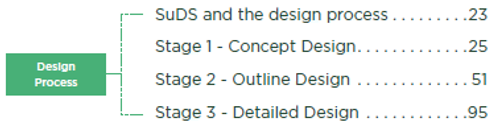 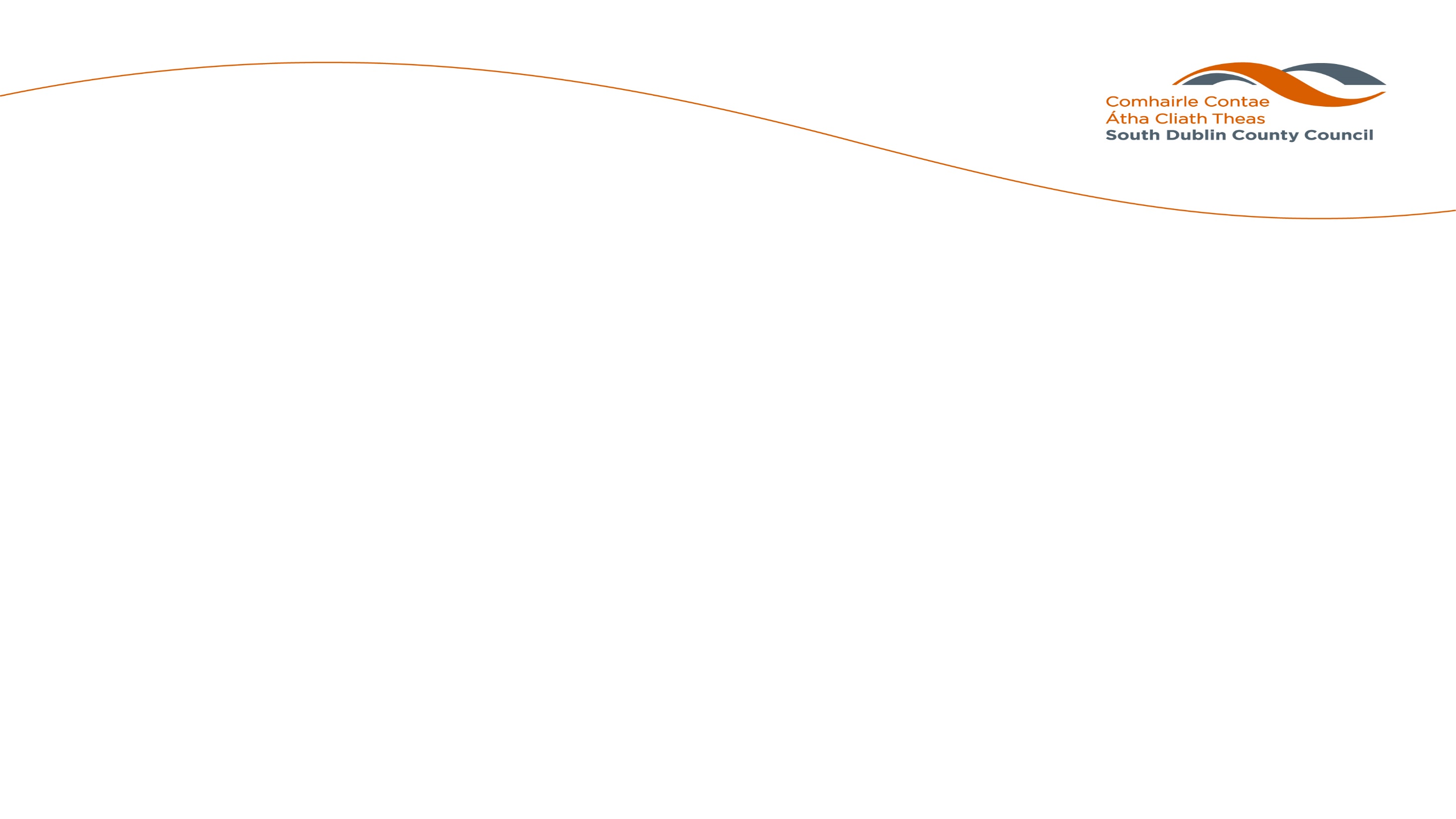 SDCC SuDS Explanatory, Design and Evaluation Guide – SuDS Components
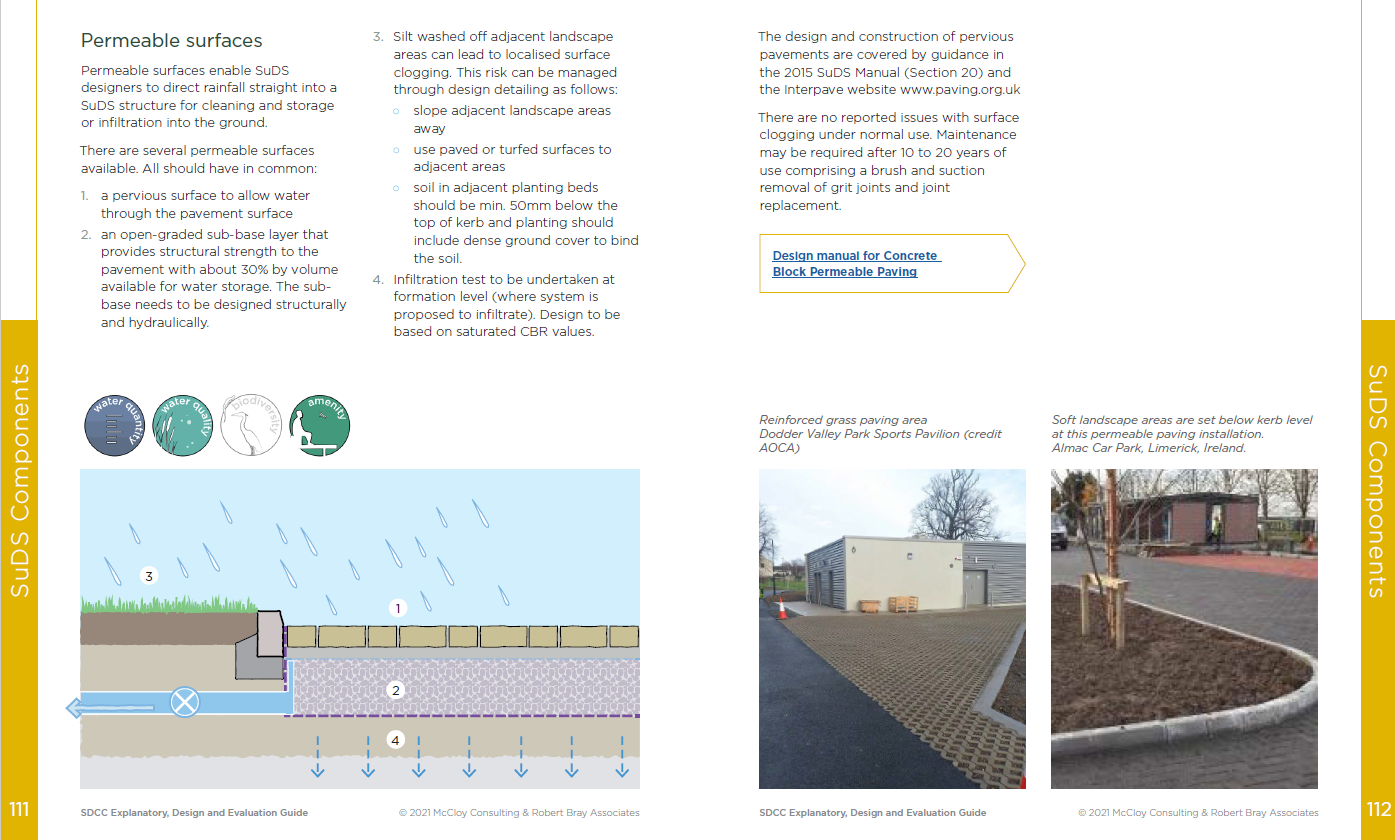 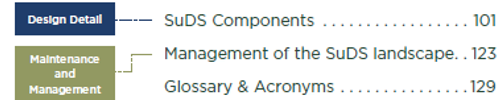 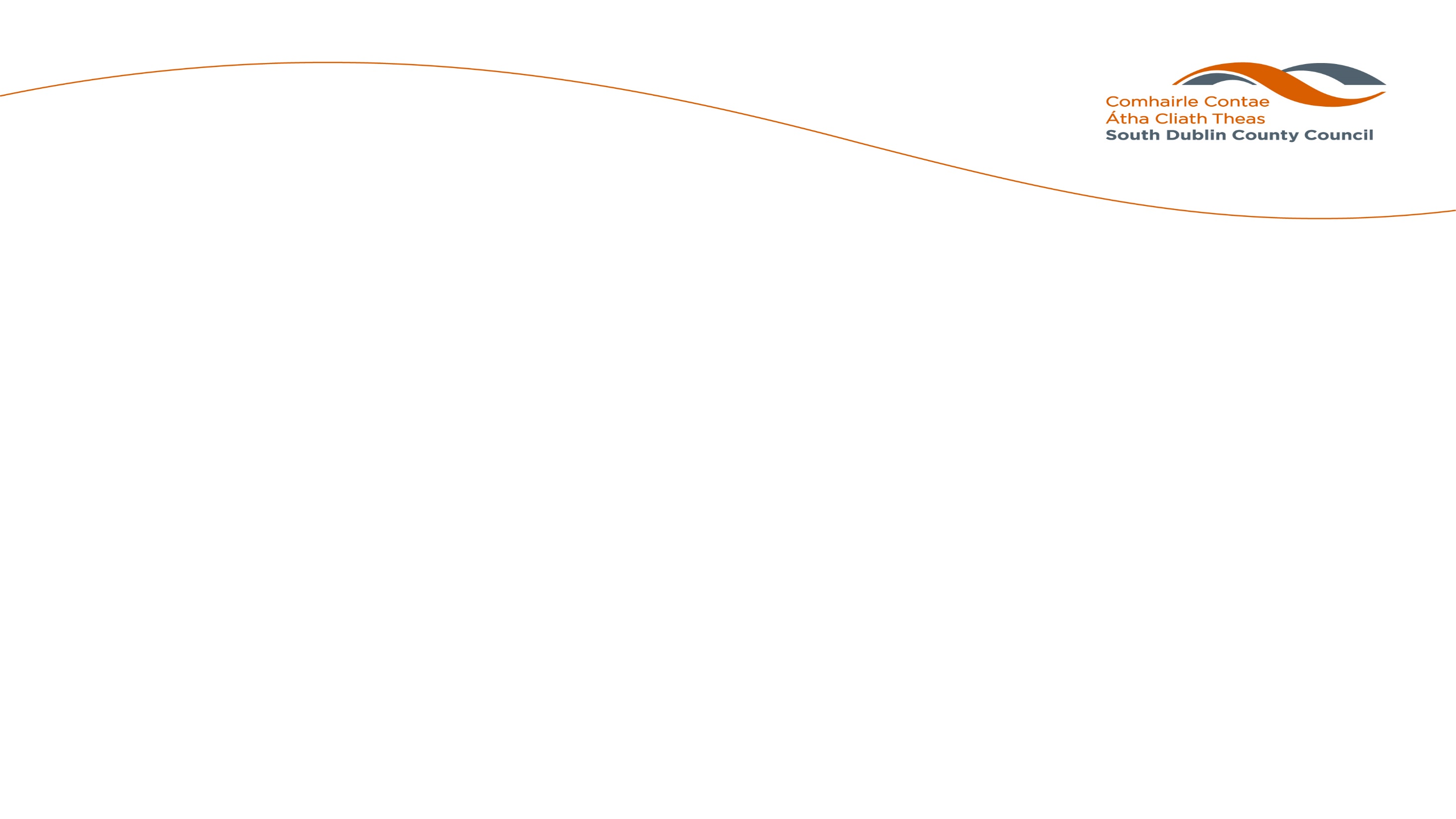 SDCC SuDS Explanatory, Design and Evaluation Guide – Management of SuDS
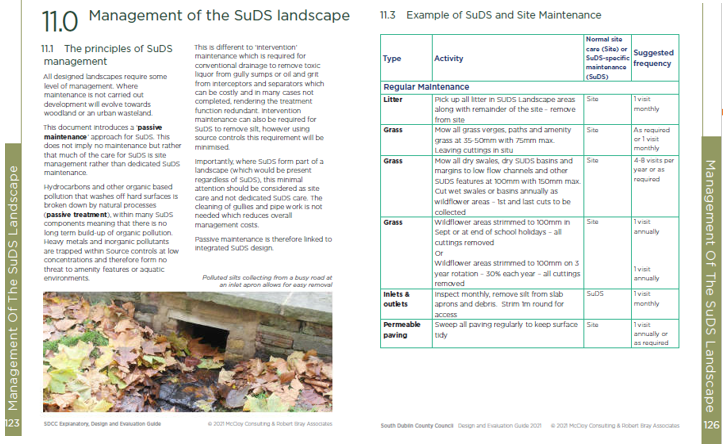 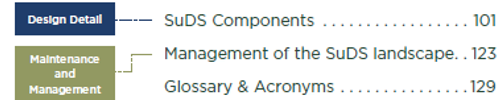 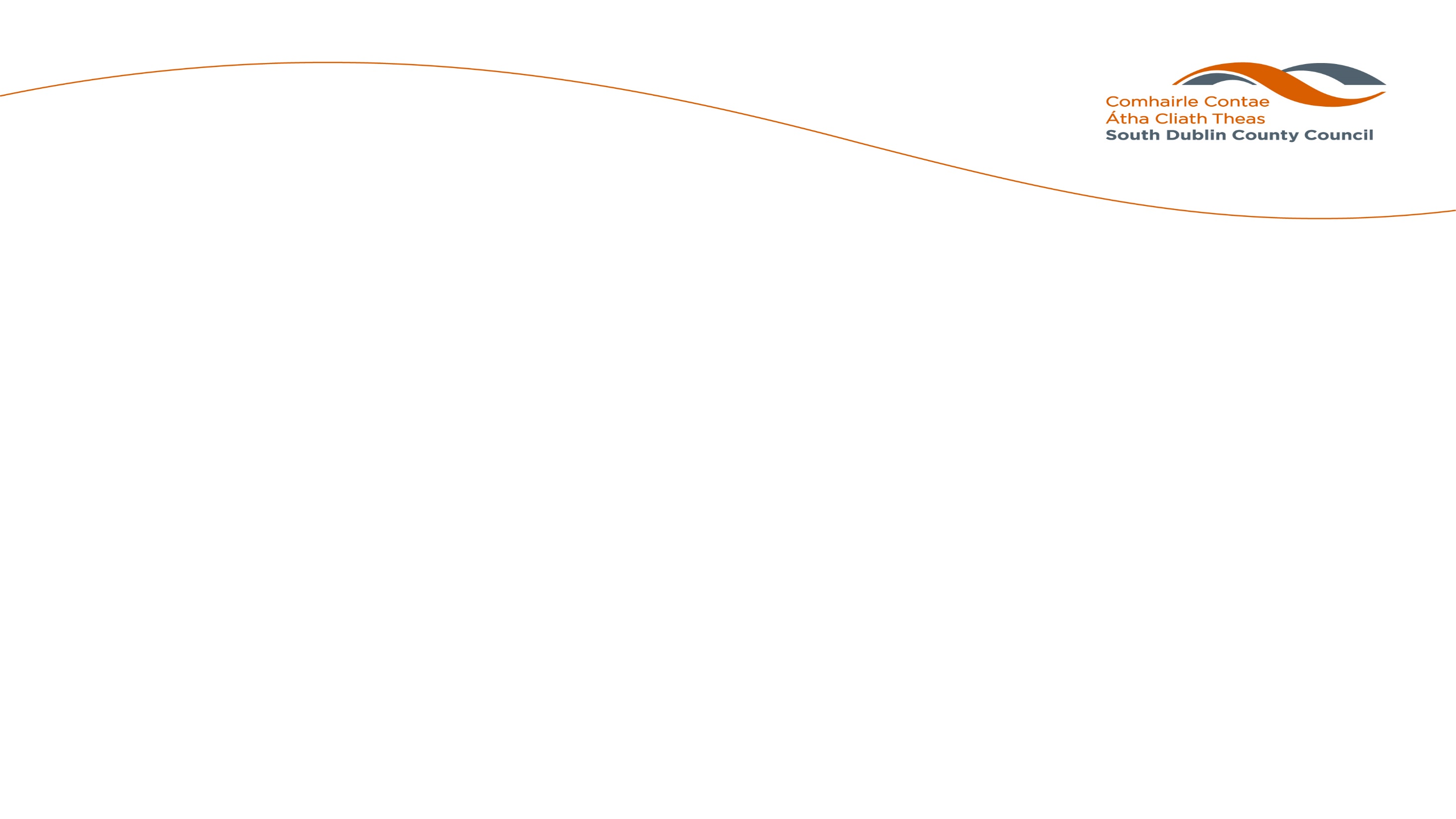 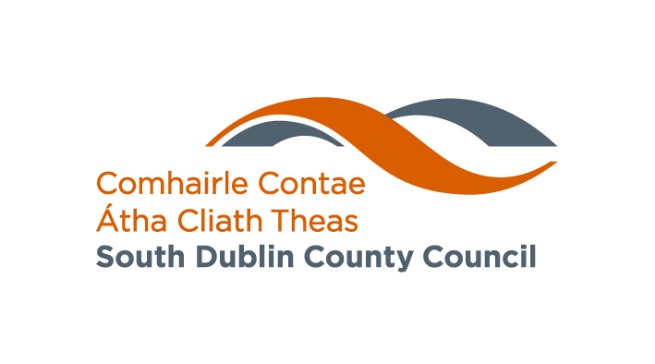 SDCC SuDS Homeowners “Ladybird” Guide
For use of domestic homeowner

Easy to read, Not too technical

Guidance on domestic types of SuDS 
De paving
Water harvesting
Green roofs
Rain Gardens…etc

Due for publishing in February 2022
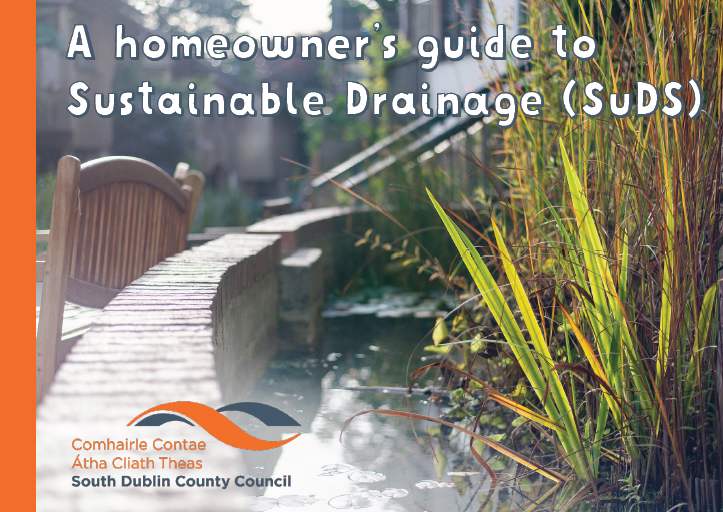 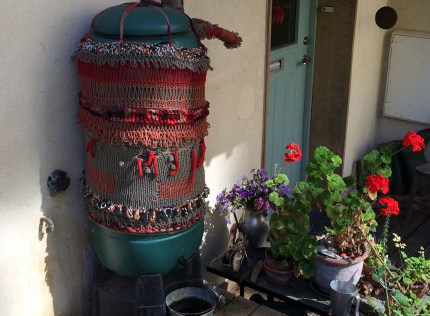 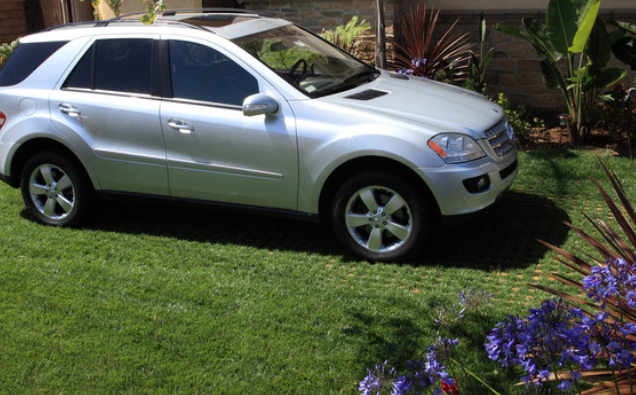 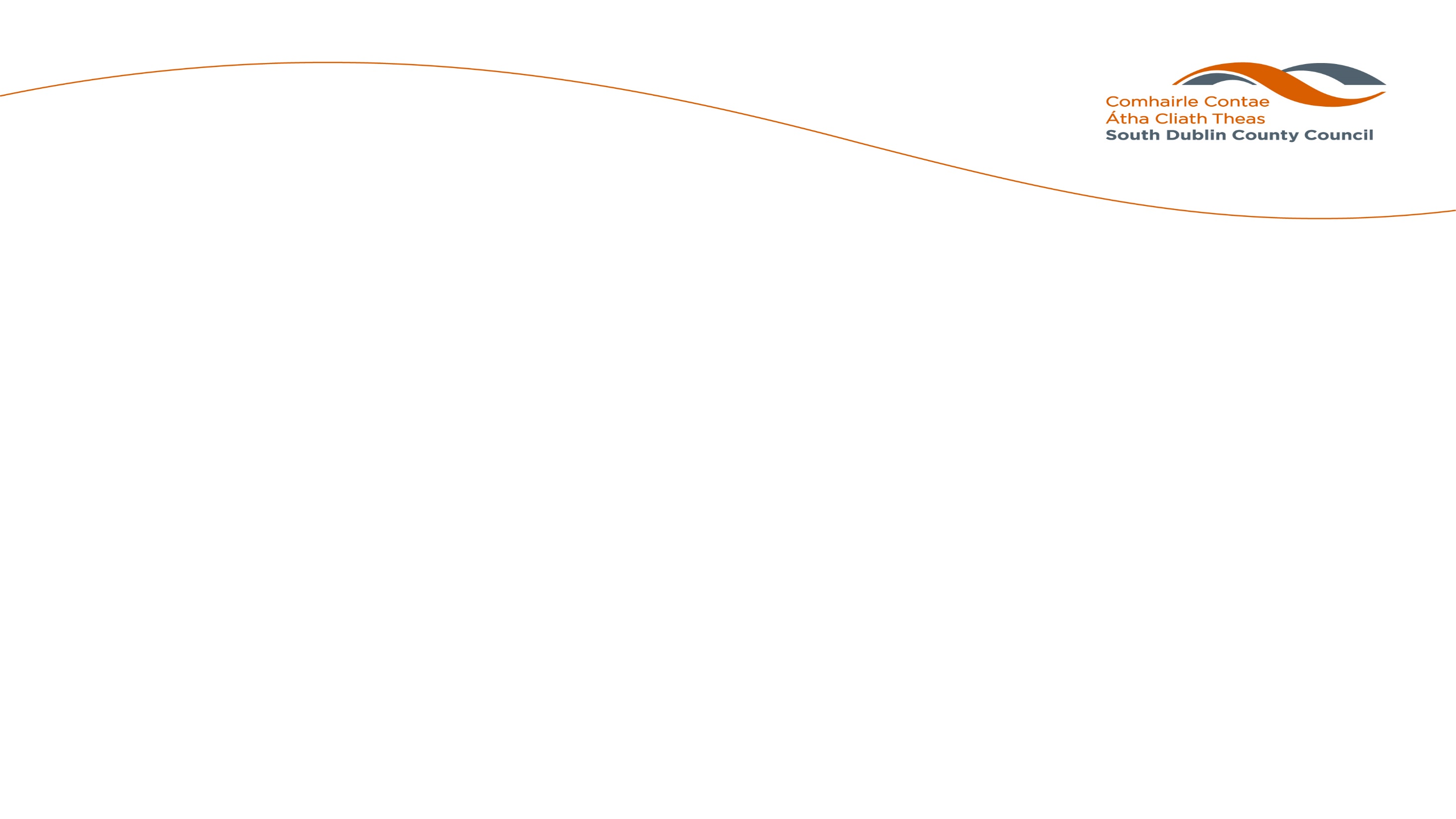 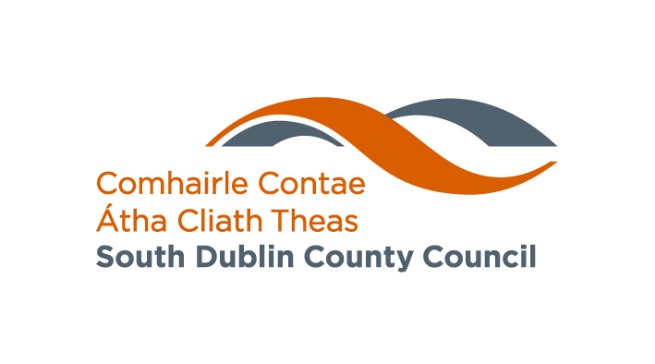 SDCC SuDS Standard Details
Suite of construction details to standardize SuDS components in South Dublin

For use of internal departments for South Dublin County Council developments and external developers for SuDS to be taken in charge

Workshop held with internal departments involved in Taking in Charge to discuss and agree details.
      (Jan 2022)

Due for completion February / March 2022
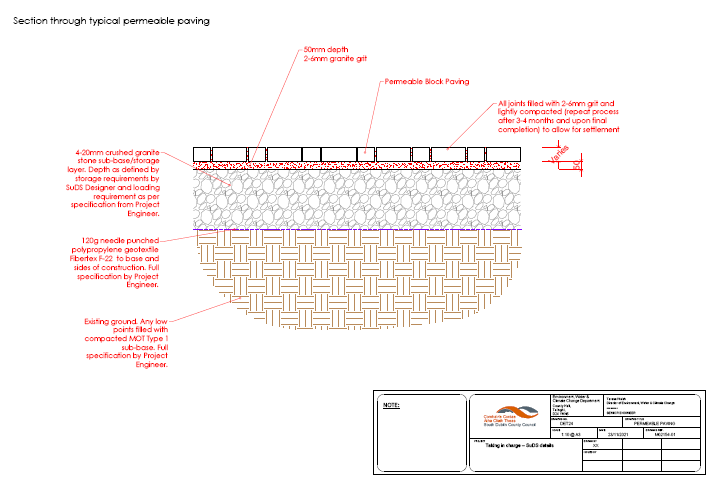 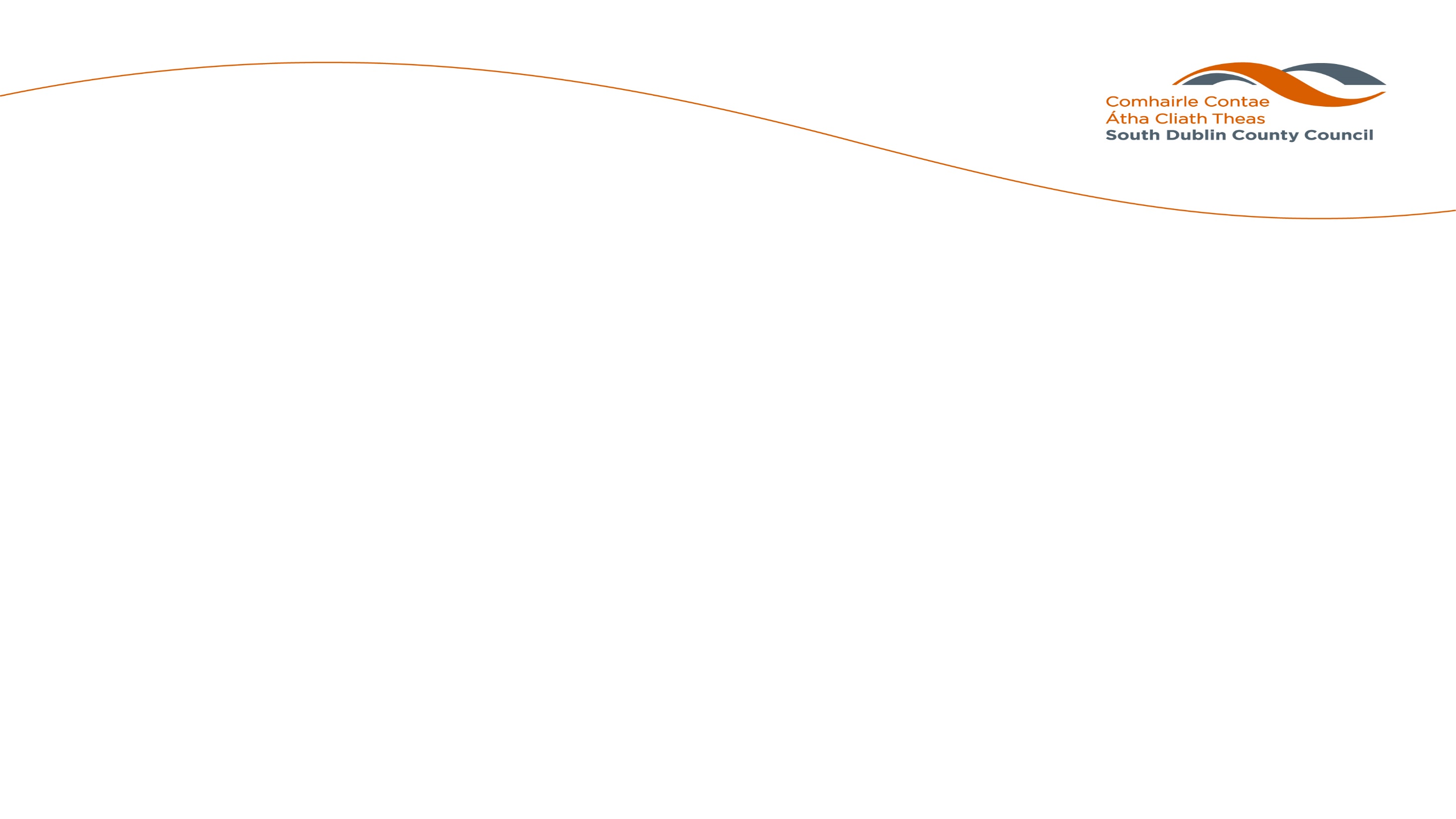 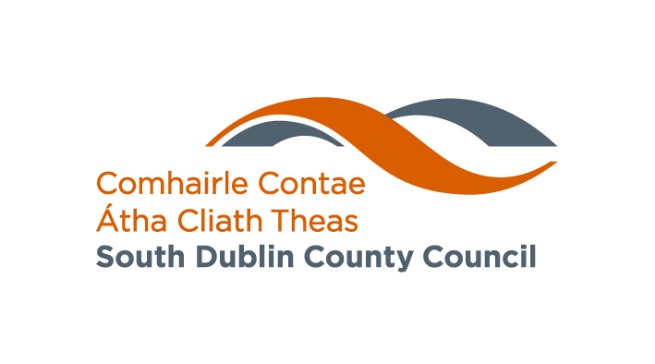 SuDS Training and Workshops
SuDS Training will be delivered by McCloy Consulting End of March/Early April 2022
Aimed at internal South Dublin County Council staff from range of departments (ie. Planning, Roads, Public Realm, Drainage etc.)
5 Modules to be held over 2 weeks
FOUNDATION
A PLANNERS PERSEPCTIVE
A DESIGN PERSPECTIVE
A HYDRAULIC PERSPECTIVE
A MANAGEMENT PERSPECTIVE
Workshop for external developers to introduce the Guidance document to be held Summer 2022
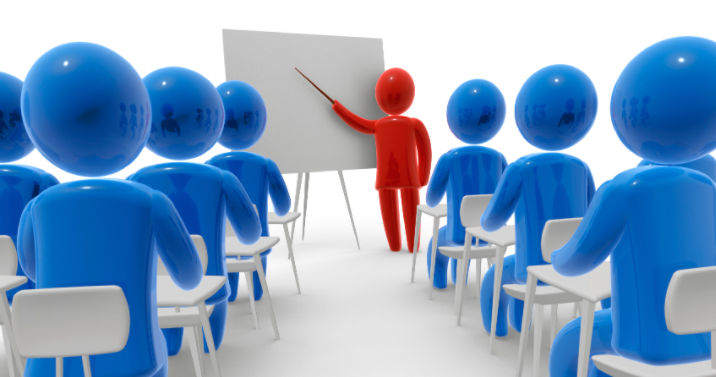 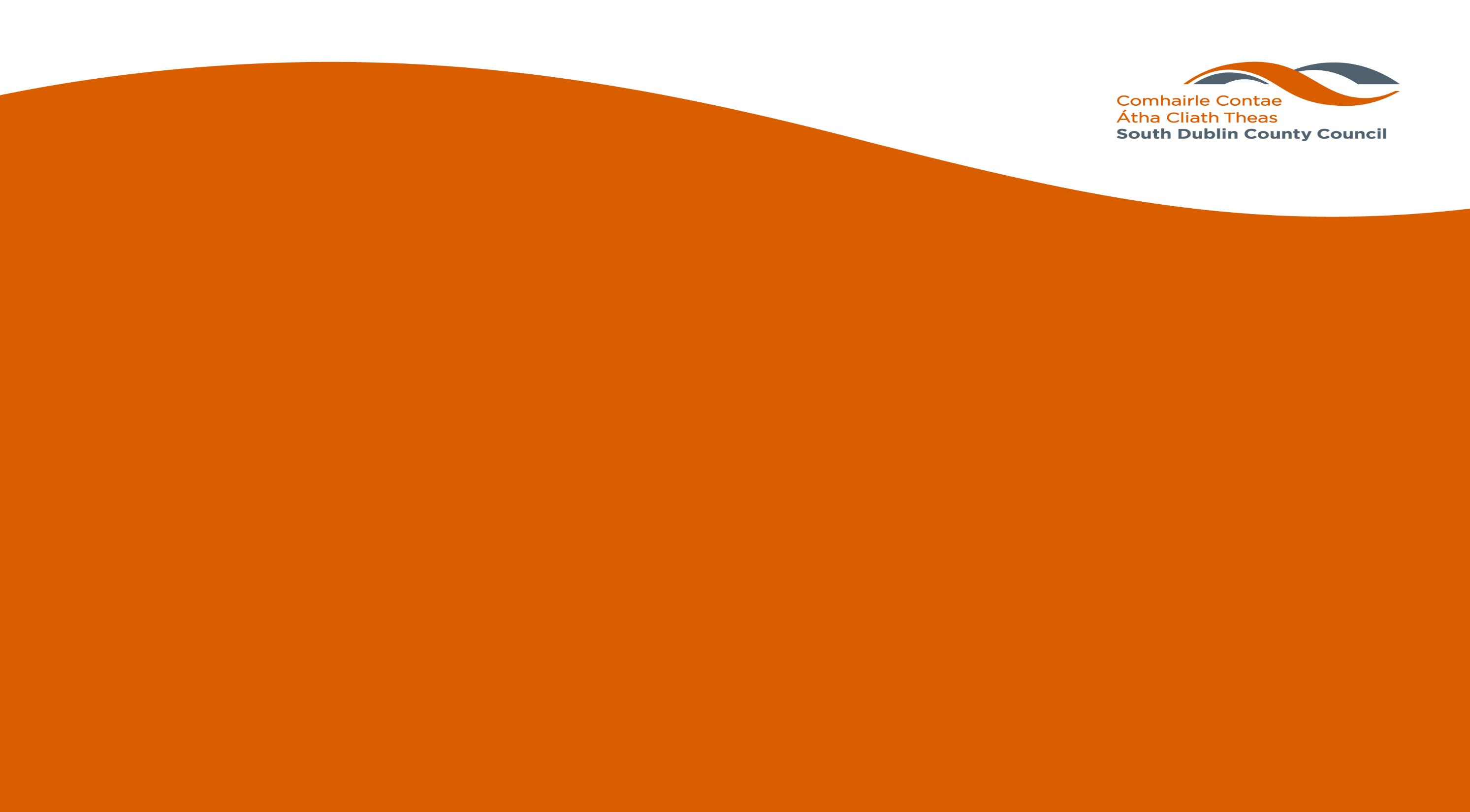 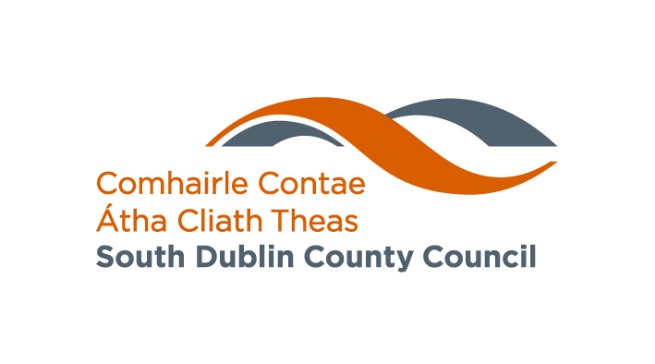 Thank you
[Speaker Notes: Questions]